КНИЖНЫЕ 
  НОВИНКИ 
  МБА
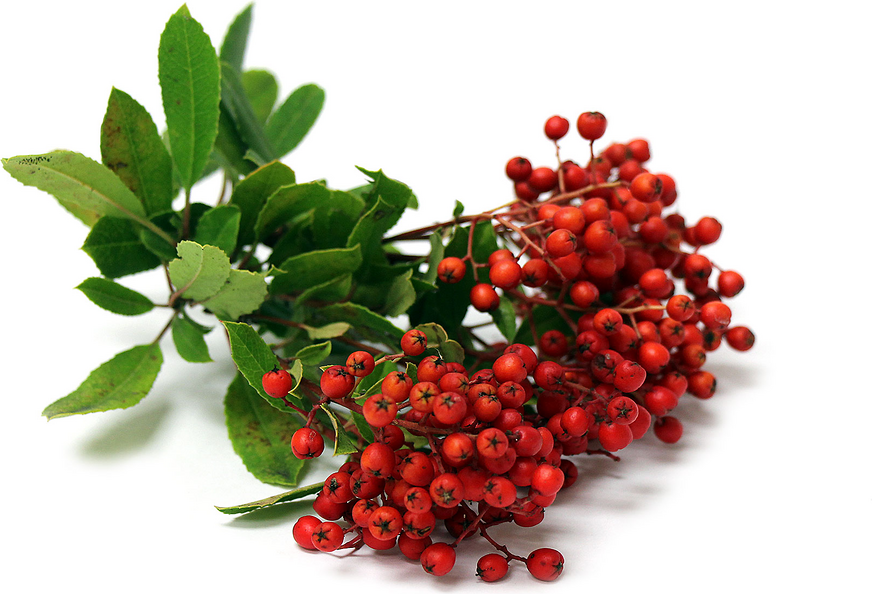 Август 2022
16+ 
84(2Рос=Рус)6
А 19
Аверина, Мария Александровна. 
Очень хотелось солнца [Текст] : повести : рассказы / Мария Аверина. - Москва : Эксмо, 2022. - 348, [2] с. - (Короче говоря).
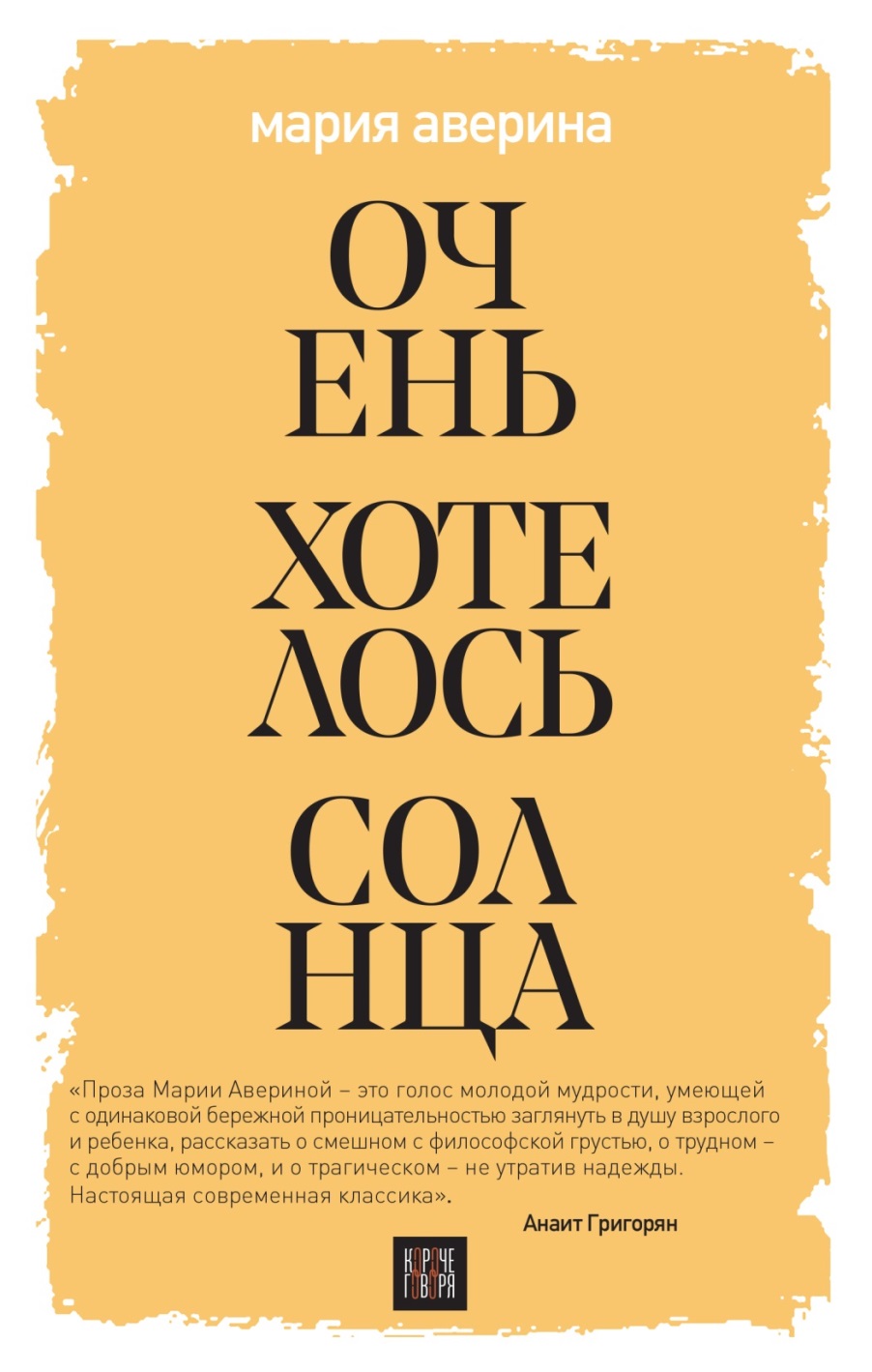 Всем людям на земле одинаково светит солнце, и все они одинаково стремятся к счастью. Вот только понимает его каждый по-своему, и часто то, чем вдохновлен один, вызывает лишь недоумение другого. Счастье увлеченного своим делом ученого-ядерщика из повести «Иов XX века» едва ли будет понятно героям «НеуДачного детектива», а трагическую радость прощения в рассказе «Белый пион» не то, что разделить, но и вынести дано не каждому. В новом цикле повестей и рассказов Марии Авериной перед глазами читателя предстает целая галерея наших современников, и каждый из них по-своему обретает то «солнце», которого так долго «очень хотелось…»
84(2Рос=Рус)6
А 46
Александрова, Наталья Николаевна. 
Кубок королевы Розамунды [Текст] : роман / Наталья Александрова. - Москва : Эксмо, 2022. - 318 с. - (Артефакт & Детектив).
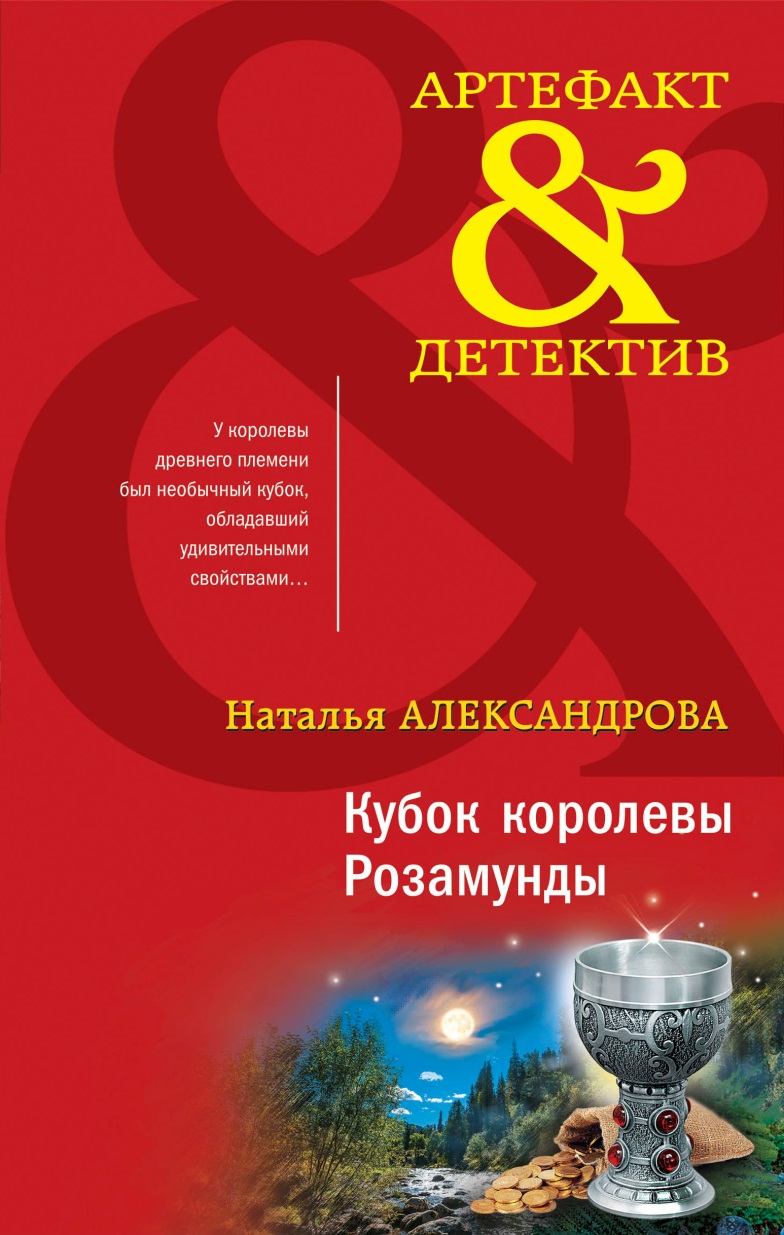 Королева варварских племен Розамунда обладала не только красотой, но и хитрым изворотливым умом. Она жестоко отомстила своему мужу, вождю лангобардов, а потом отправилась в Византийские земли, прихватив с собой золото и кубок, сделанный из черепа отца...В наши дни древний артефакт с красными рубинами в глазницах, обладающий мистическими свойствами, попадает к Марианне. Она уверена, что это ее муж Андрей виновен в смерти любимого отца, и хочет совершить кровавую месть...
Сюжет новинки Александровой строится вокруг древнего черепа, способного открывать самые потаенные тайны человеческой души.
84(2Рос=Рус)6
А 59
Алюшина, Татьяна Александровна. 
Отсроченный шанс, или Подарок из прошлой жизни [Текст] : роман / Татьяна Алюшина. - Москва : Эксмо, 2022. - 317, [1] с.
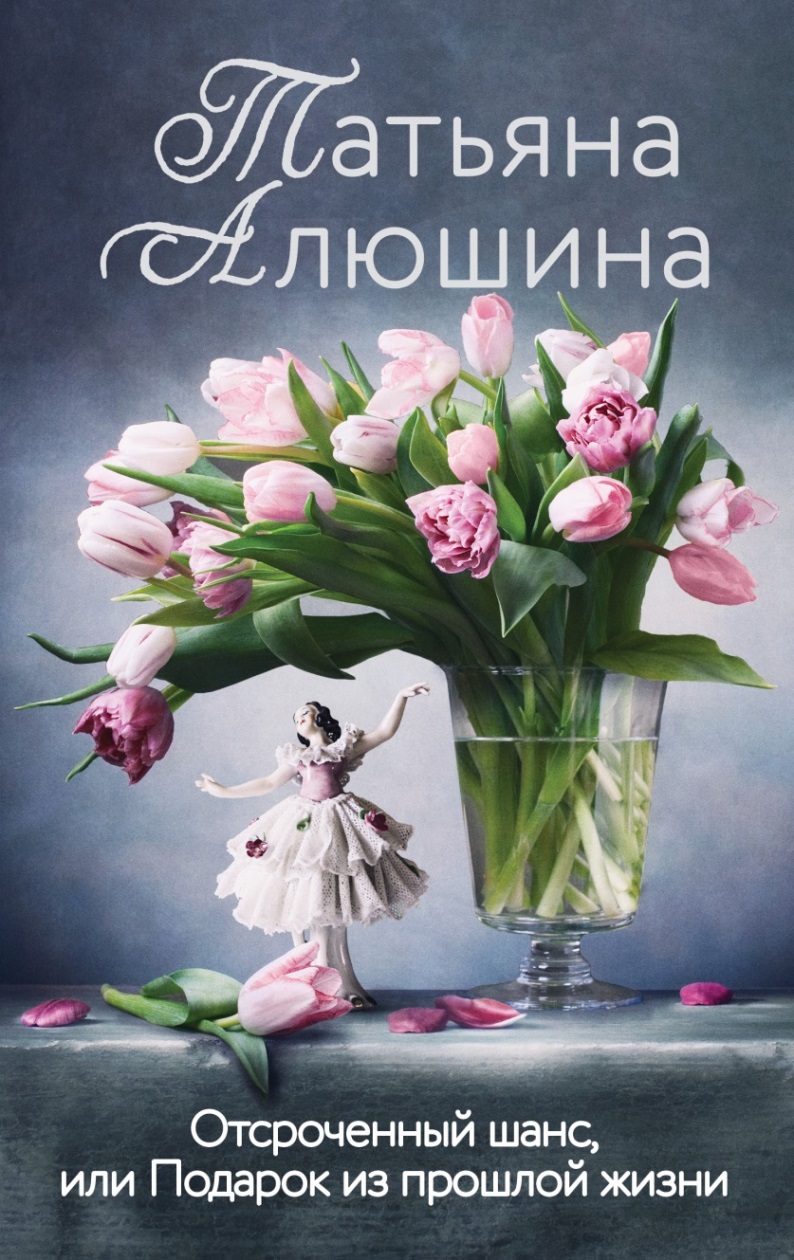 Бывает так, что в твоей новой квартире остаются следы старых преступлений, многолетних несчастий и предательств. И хотя все эти клады, убийства, запутанные взаимоотношения — дела чужих, совершенно посторонних людей, в центре детектива оказываешься именно ты! Но Алиса Ельская, героиня нового романа Татьяны Алюшиной — не только большой ученый, а еще и сильная, деятельная женщина. Она не станет пассивно ждать, пока неведомый убийца проникнет в ее квартиру и отыщет там клад, спрятанный бывшими хозяевами. Не будет рыдать и думать, зацепит ее чужая смертельная интрига или пройдет стороной. А уж если на помощь придет бывший одноклассник, работающий в полиции, то можно не только распутать сложное преступление, но и получить шанс на любовь — чистую, нежную, настоящую. Тот самый шанс, которым Алиса и Денис не сумели воспользоваться в юности.
84(2Рос=Рус)6
А 65
Андреева, Наталья Вячеславовна. 
Любовь и смерть на карантине [Текст] : художественная лит-ра / Наталья Андреева. - Москва : АСТ : Жанры, 2021. - 318, [1] с. - (Актуальный детектив).
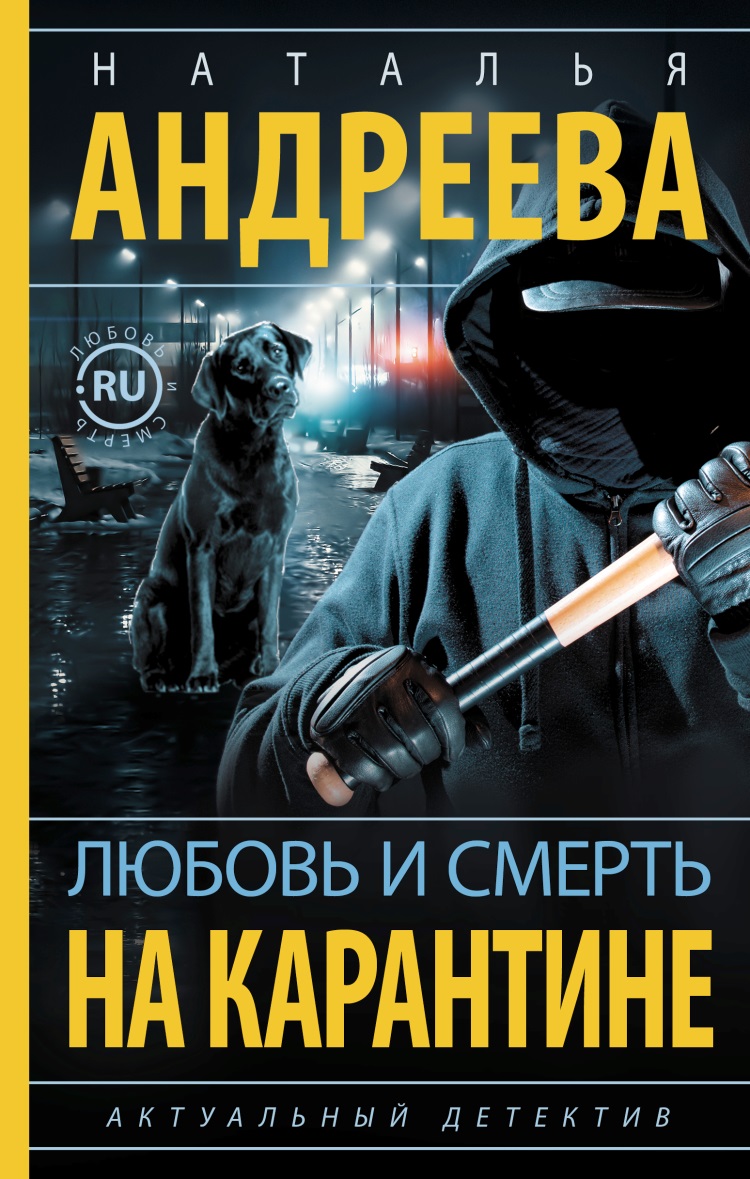 Уже стало понятно, что началась новая эпоха. И жизнь разделилась на до и после. Разделила она и подруг Любу и Людмилу-Апельсинчик разным отношением к ковиду. Будучи на самоизоляции, неугомонная по натуре Людмила, скрытно отправляется гулять в парк. И едва не становится жертвой маньяка. Ее спасает собака, которую хозяин решил выгулять в парке в это позднее время. Друзья решают помочь ей найти нападавшего, тем более что следующей жертве, в отличие от Людмилы, не повезло. Ее истерзанный труп находят утром в этом же парке. Дальше больше... Все в недоумении, что за странный маньяк и причем тут большая черная собака? Похоже именно она, ключ, который открывает тайну серийных убийств.
16+ 
84(2Рос=Рус)1
А 68
Анненская, Александра [Никитична] ([1840-1915]). 
Анна [Текст] : рассказ / Александра Анненская. - Москва : RUGRAM : T8 Издательские технологии, 2022. - 115, [2] с. - (Жизни и судьбы).
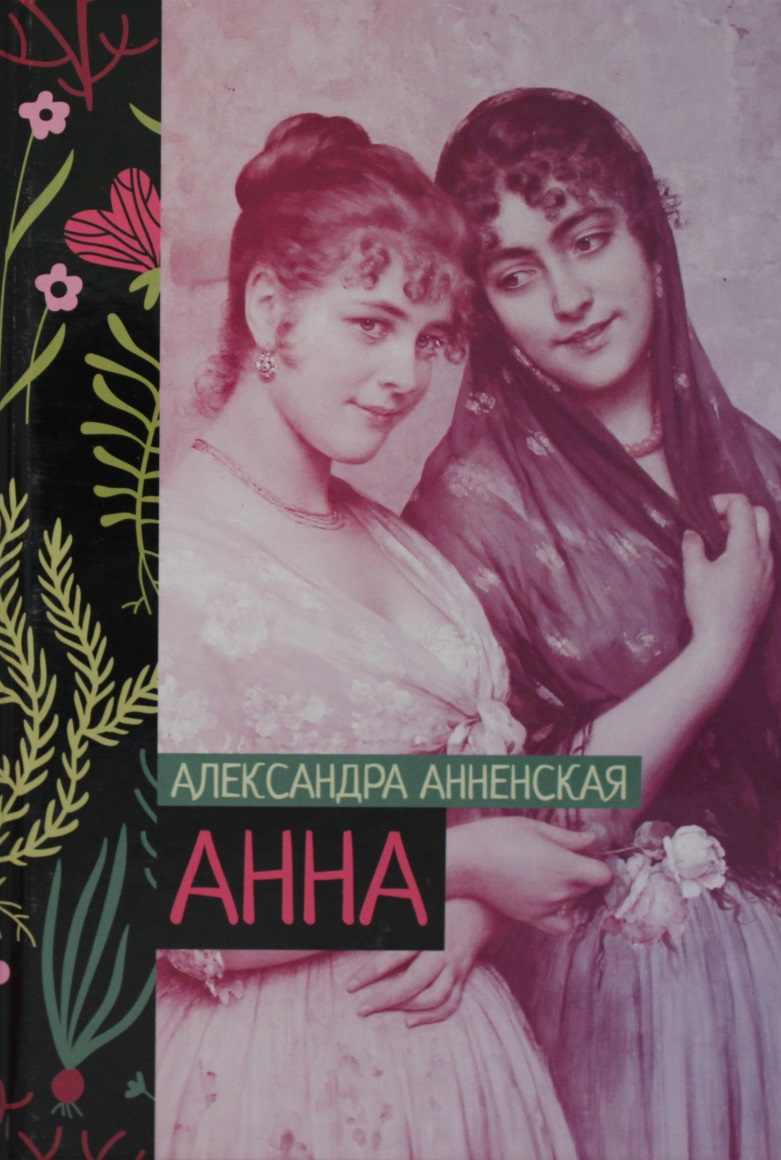 В рассказе «Анна» утверждается соломонова истина, что богатство — прах и тлен, и глупо искать дружбы богатых, которые, если ты обеднеешь, завтра с презрением отвернутся от тебя. Знатность тоже ничего не значит — это доказала революция. Анна, девочка, выросшая в деревне у бабушки и няни, привыкла играть с крестьянскими детьми, бегать босиком и лазать по деревьям. Но вот ее забирают в Петербург к отцу и дяде, там ее приучают ходить в перчатках и с зонтиком, пользоваться услугами горничной. И через несколько лет она, приехав в родное село, уже не разговаривает с бывшими друзьями, с «деревенщиной» — они должны знать свое место. Но здесь — новый поворот судьбы: дела ее отца расстроились, вскоре он умирает от удара — и в семье ее дяди, которая вначале вывозила ее на балы и учила, как нужно держать себя, уже считают, что им «неудобно с ней жить», и намекают, что ей надо уехать. И только вернувшись назад к бабушке, девушка понимает, где у нее были настоящие друзья и настоящая любовь.
16+ 
84(2Рос=Рус)6
А 69
АНОНИМYС. 
Дело Зили-султана [Текст] : роман / АНОНИМYС. - Москва : АСТ : СОЮЗ, 2022. - 317, [2] с. - (АНОНИМYС).
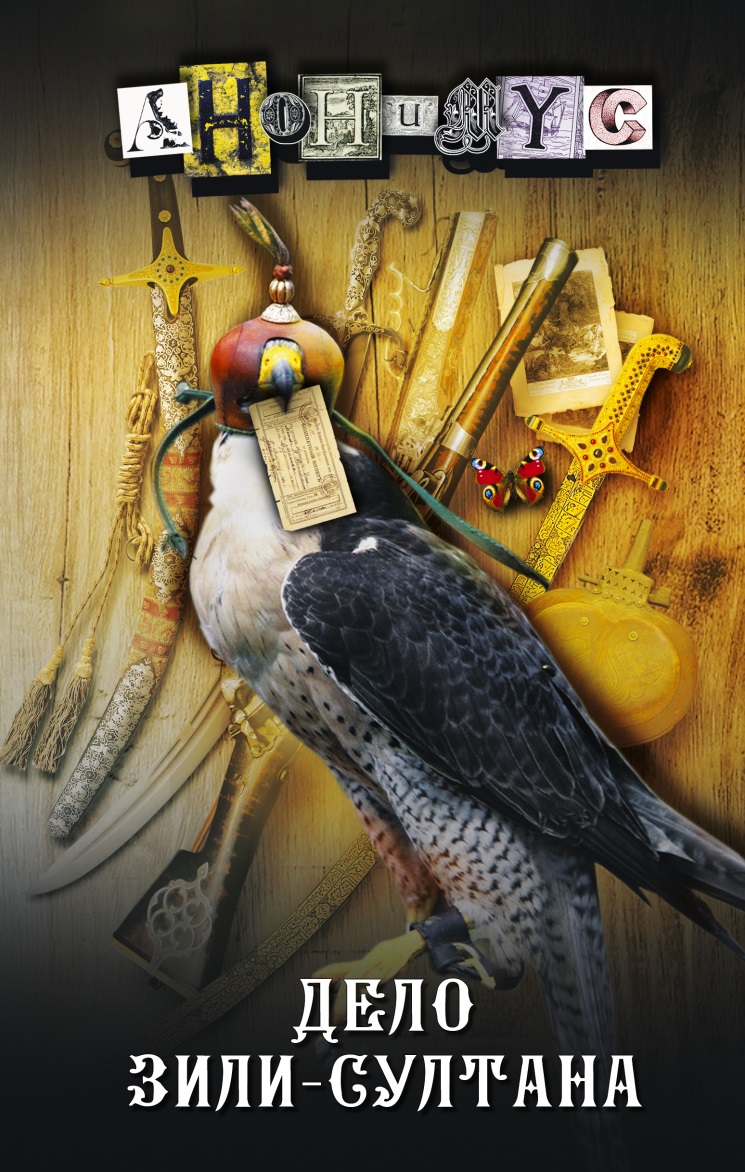 Расследуя довольно заурядное дело, старший следователь Волин случайно наткнулся на тайник со старинными дневниками. А там... а там он находит зашифрованные записи таинственного надворного советника Икс, гения разведки и уголовного сыска XIX века. На пожелтевших страницах разворачивается шпионская история, в которой даже самый близкий человек может оказаться предателем, за каждым углом подстерегает смертельная опасность, а любая ошибка грозит обернуться не только провалом операции, но и полным крахом для целой страны...
Роман «Дело Зили-султана» открывает уникальную серию «АНОНИМYС», в которую войдут детективные романы, связанные между собой главными героями и сюжетной линией. Авторство этой серии будет раскрыто лишь после издания завершающей книги. Таким образом, читателям предстоит не только оценить оригинальность сюжета, но и самим почувствовать себя в роли детективов и разгадать главную интригу: принадлежат произведения перу одного автора или же над серией работал творческий коллектив писателей?
16+ 
83.3(2Рос=Рус)1
Б 27
Басинский, Павел Валерьевич. 
Подлинная история Анны Карениной [Текст] / Павел Басинский. - Москва : АСТ : Редакция Елены Шубиной, 2022. - 378, [1] с. : [12] л. фот. - (Толстой: новый взгляд).
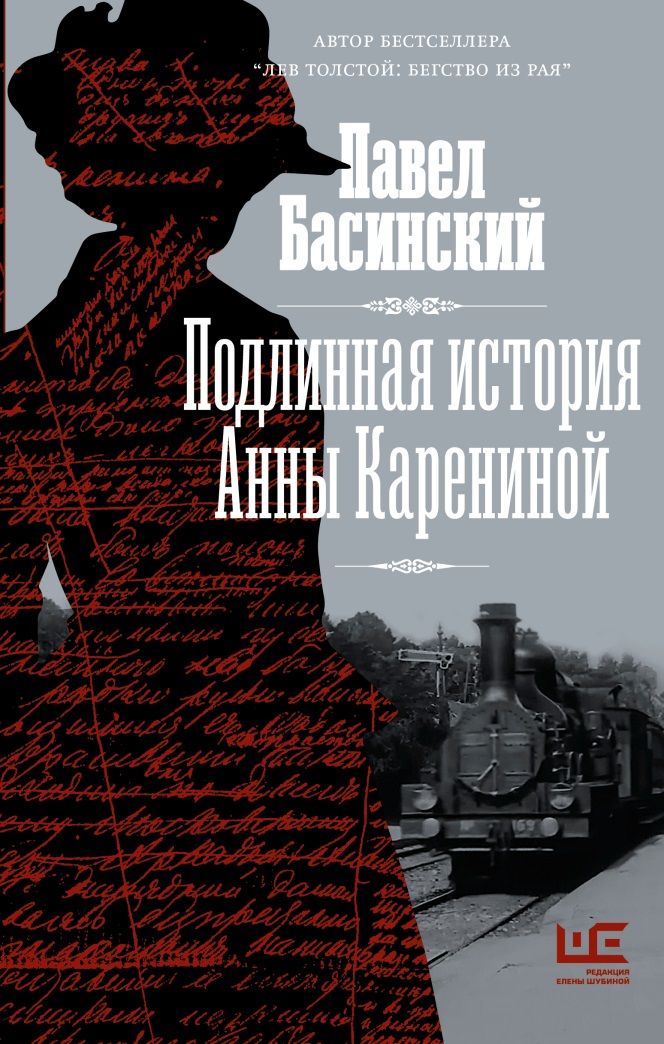 «Анна Каренина» — наверное, самое загадочное произведение Льва Толстого. Почему оно до сих пор вызывает споры? Мы многого не знаем о суровых законах и парадоксальных нравах золотого девятнадцатого века. Павел Басинский исследует роман глазами любопытного и преданного читателя. Факты, собранные вместе, удивляют, обескураживают и дают объяснение многим странностям этой трагической истории любви.
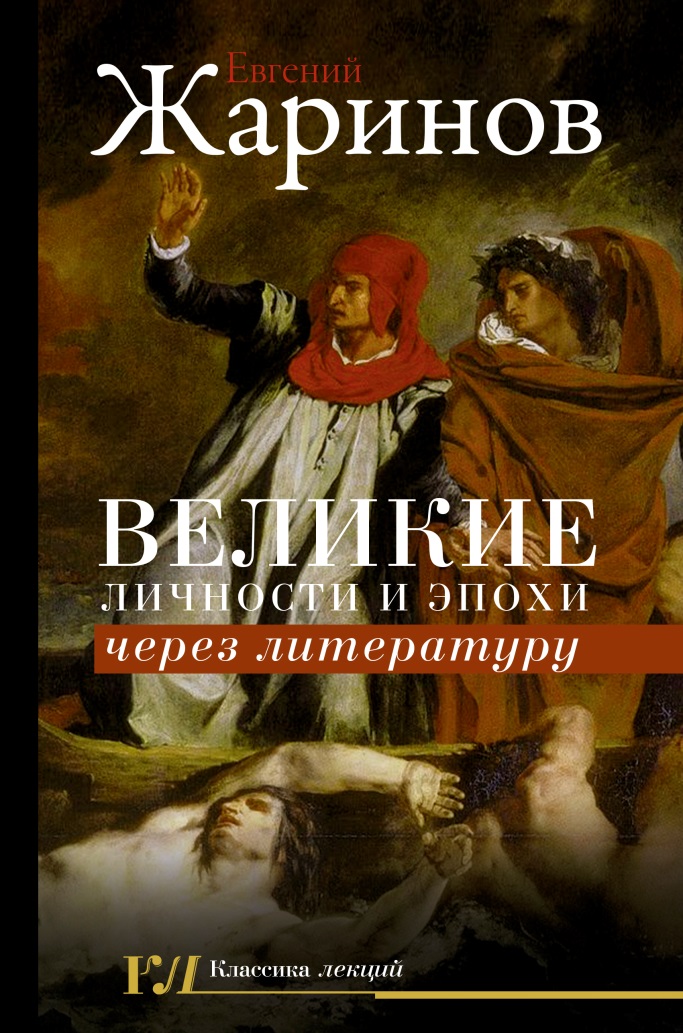 83.3(0)
Ж 34
Жаринов, Евгений Викторович. 
Великие личности и эпохи через литературу [Текст] : научно-популярная литература / Евгений Жаринов. - Москва : АСТ, 2022. - 479, [1] с. - (Классика лекций).
Почему в Древней Греции самым модным жанром была трагедия? Кто на самом деле написал «Смерть Артура»? Так ли коварен был Макиавелли? Почему Данте гулял по аду именно с Вергилием? Как погиб Франсуа Вийон? Кто был самым любимым литературным героем Льва Толстого? Кто на самом деле утопил Муму? В цикле книг, посвященном истории литературных шедевров, профессор Евгений Жаринов обращается к самым знаменитым героям книг и эпоса и самым ярким эпохам в жизни человечества.
12+ 
84(2Рос=Рус)6
З-59
Зиганшин, Камиль Фарухшинович. 
Скитники [Текст] : романы / Камиль Зиганшин. - 2-е изд., перераб. и доп. - Москва : Вече, 2022. - 492, [3] с. - (Сибириада).
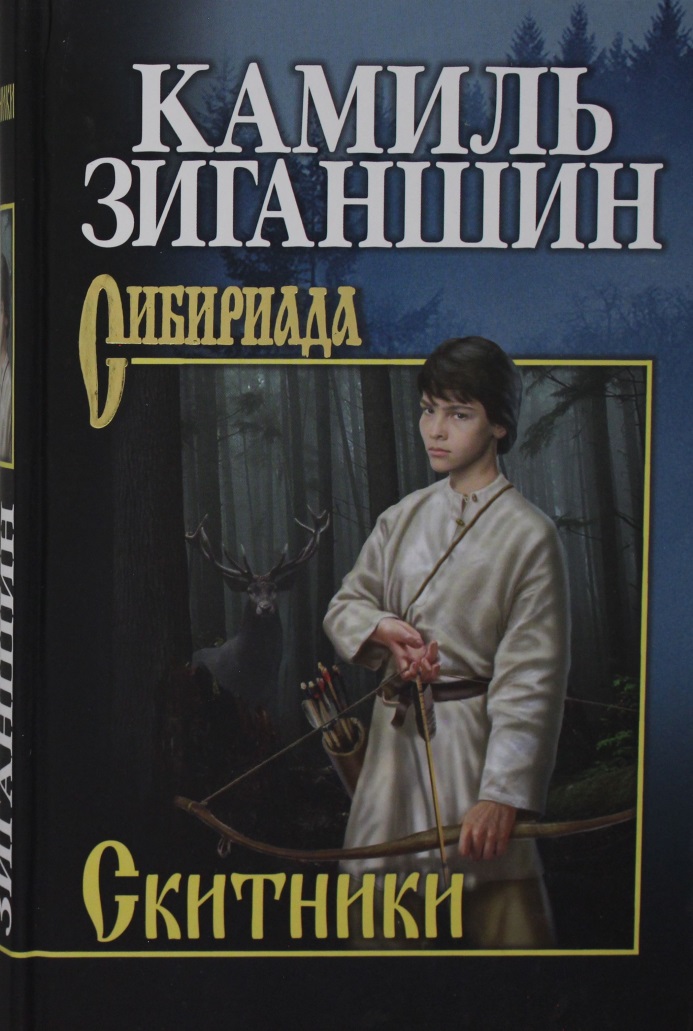 Роман «Скитники» известного сибирского писателя Камиля Зиган-шина посвящен истории жизни староверческой общины, зародившейся в ветлужских лесах в середине XIX века, одолевшей трудный путь через Сибирь и обосновавшейся в Забайкальском крае, оттесненной затем в глушь Алданского нагорья и гам хоронящейся по сию пору. 
В романе «Золото Алдана» повествуется о драматических событиях в жизни той же общины в период с 1935 по 1955 год, когда ее судьба тесно переплелась с судьбой белогвардейской колонии, образованной уцелевшими участниками Якутского похода дружины генерала Пепеляева.
16+ 
84(2Рос=Рус)6
И 46
Ильина, Наталья Николаевна. 
Фламандская петля [Текст] : роман / Наталья Ильина. - Москва : АСТ, 2022. - 315, [3] с. - (Путеводная нить. Психологический детектив).
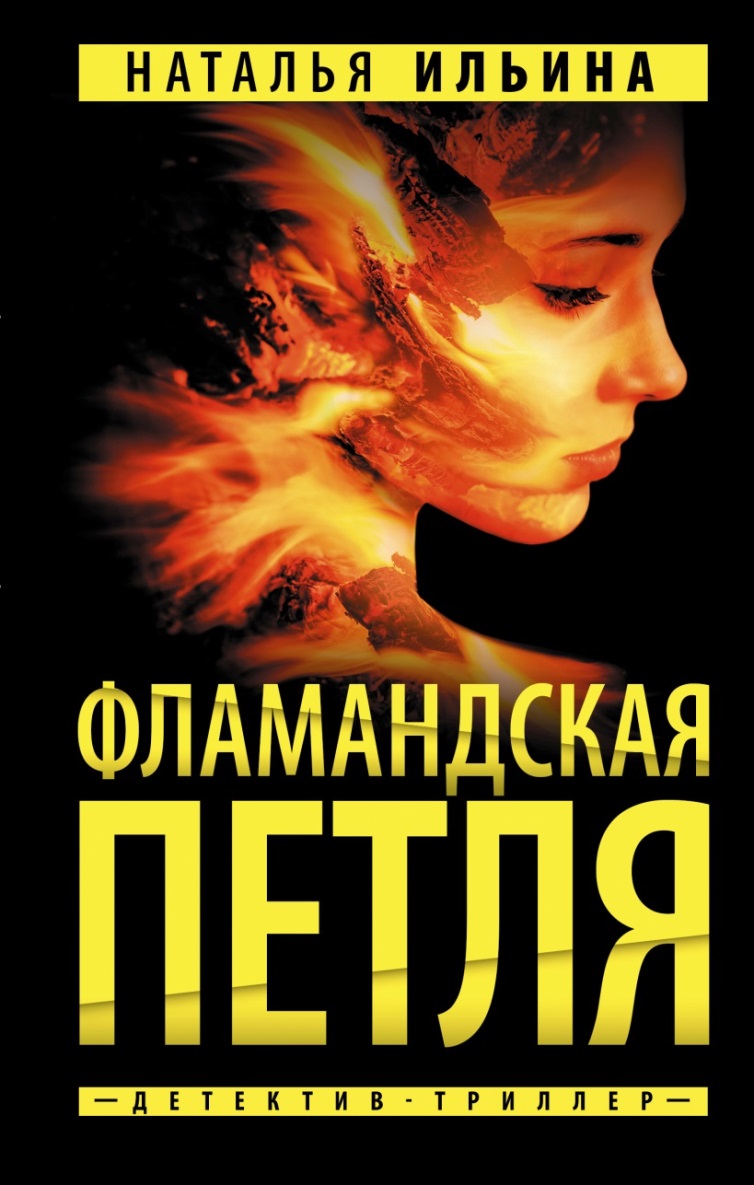 Засушливое лето 1983 года стало причиной страшного пожара, который навсегда изменил судьбы жителей небольшого поселка Малинники. Изменил и накрепко связал между собой прочными фламандскими узлами, определив многие поступки и решения на годы вперед. Спустя несколько десятилетий в тихий поселок вновь приходит беда: исчезает семнадцатилетняя девушка. За расследование берется молодой и неопытный участковый, который очень скоро понимает, что всё в этом деле упирается в события далекого прошлого. Какие тайны откроет трагедия? Что прячется в душах знакомых ему с детства людей? И куда приведут следы давнего пожара?..
16+ 
84(2Рос=Рус)6
К 65
Конторович, Александр Сергеевич. 
Дикое Поле [Текст] : роман / Александр Конторович. - Москва : Яуза : Эксмо, 2015. - 349, [1] с. - (Военно-историческая фантастика).
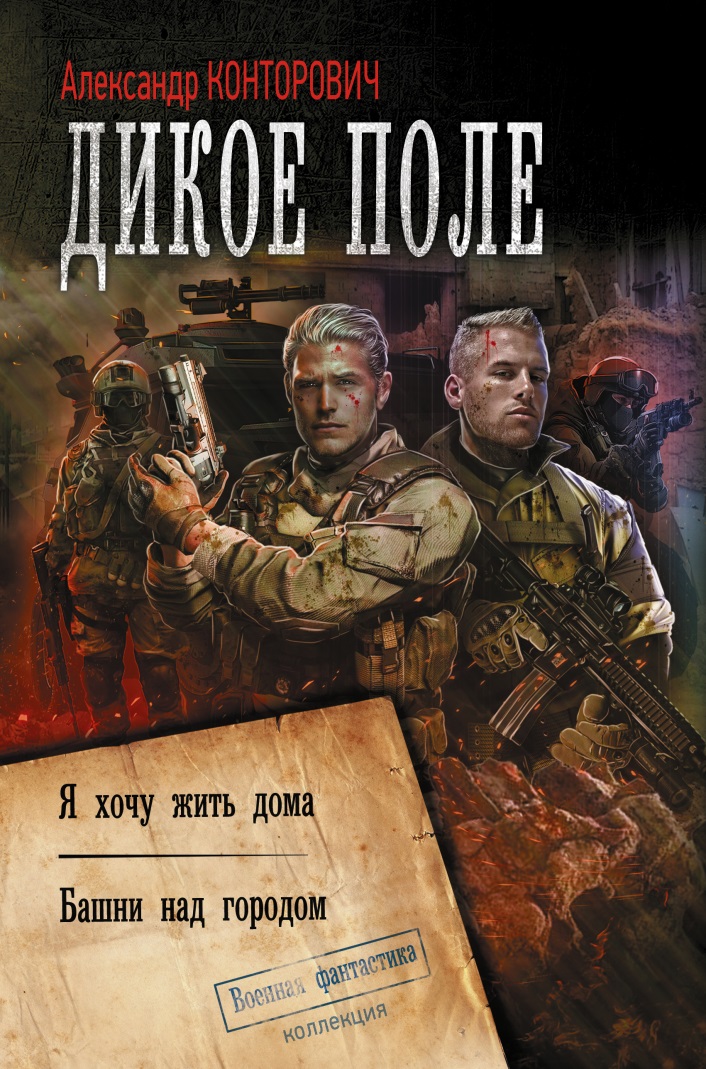 Кусок некогда большой страны, ныне зажатый между остатками Украины и Новороссией, теперь это место, в котором нет никакой официальной власти. Здесь работают разведки всех стран, тут сходятся интересы вчерашних противников и подставляют друг друга бывшие друзья. Полное отсутствие порядка и власти, разгул бандитизма и прочие «радости». Свои же сослуживцы готовы всё и всех продать, а собственное начальство, ничем не гнушаясь, использует солдат и местное населениев качестве подопытных кроликов при проведении бесчеловечных экспериментов. Всё это — Дикое поле...
12+ 
84(2Рос=Рус)6
К 71
Косенков, Александр Федорович. 
Беглец [Текст] : роман : повесть / Александр Косенков. - Москва : Вече, 2022. - 318, [1] с. - (Сибирский приключенческий роман).
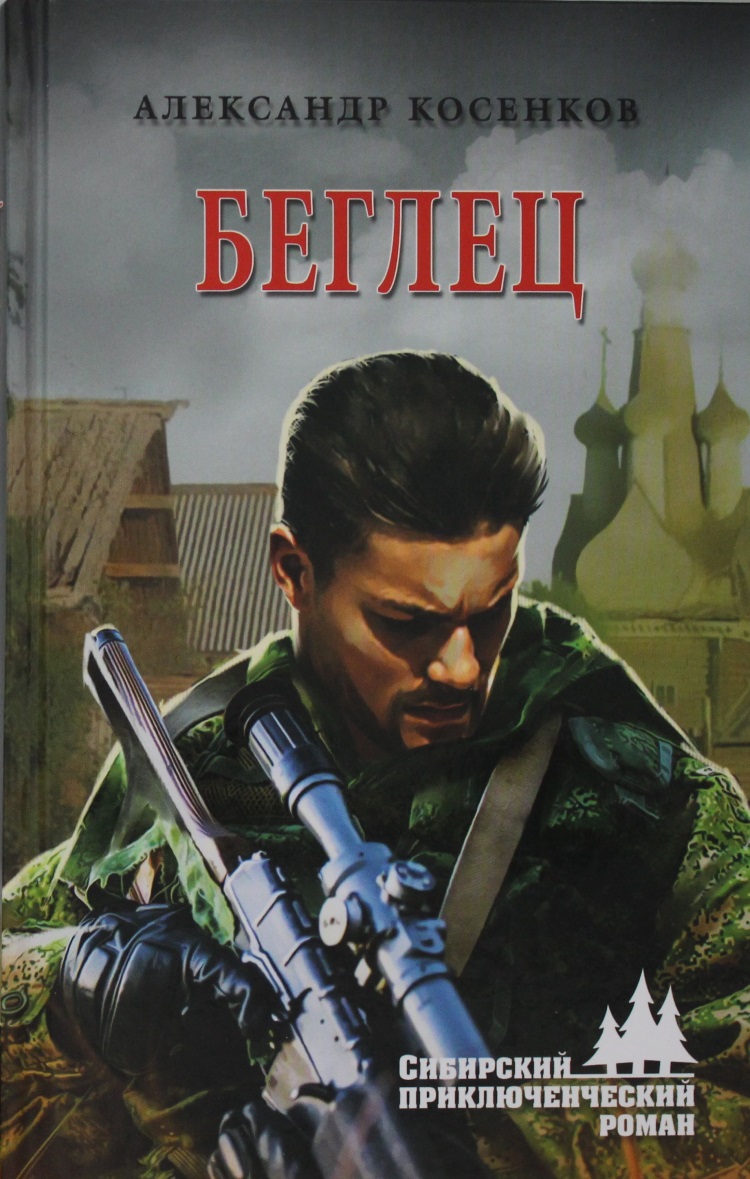 Пройдя горячие точки, Андрей возвращается на родину в Сибирь, тяжело потрясенный увиденным и пережитым. Но вместо того чтобы комфортно устроить жизнь с любимой женщиной, он занят поиском смысла своего существования, оказываясь в самых отдаленных уголках Сибири: в умирающей деревне, в православном Могочинском монастыре, у шамана в заповедном уголке Алтая, в Эгитуйском дацане в Бурятии со святыней Зандан-Жуу, на ужасающей свалке мегаполиса... После ряда приключений и встреч он наконец обретает поприще, помогая тем, кому, казалось бы, никто уже не в силах помочь...
16+ 
Р2(Рос=Рус)
К 78
Красницкий, Александр Иванович. 
Воскресшая душа [Текст] : сборник / А. И. Красницкий. - М. : АСТ : Изд. дом "Ленинград", 2018. - 351 с. - (Слово сыщика).
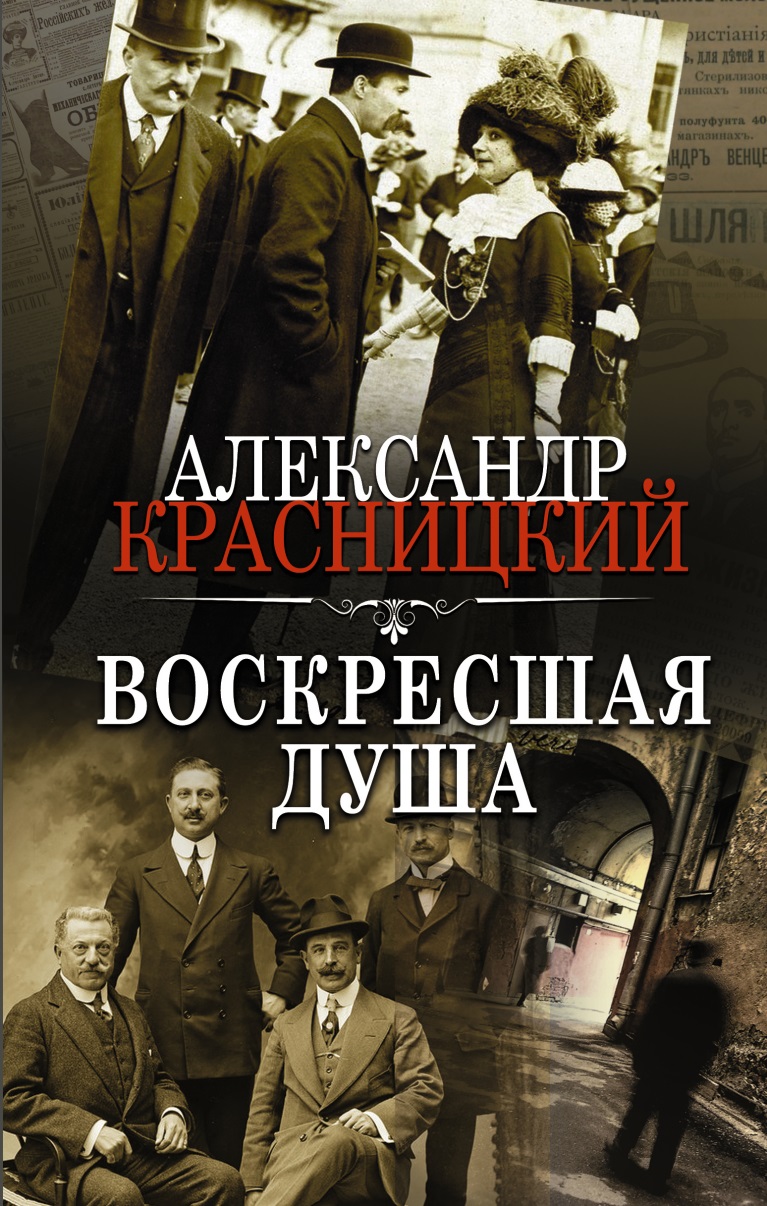 У молодой купеческой дочери таинственным образом один за другим умирают перед свадьбой шесть ее женихов. Седьмой бросает вызов судьбе, решив разгадать эту тайну. В центре Петербурга, в собственной квартире, ночью зверски убит известный делец. Перед этим в гостях у него был таинственный незнакомец. Приподнять таинственную завесу, раскрыть все эти преступления может только несравненный Мефодий Кобылкин — русский Шерлок Холмс, русский Мегрэ, русский Пуаро!
18+ 
84(2Рос=Рус)6
Л 33
Лебеденко, Сергей Владимирович. 
(не)свобода [Текст] : роман / Сергей Лебеденко. - Москва : Редакция Елены Шубиной : АСТ, 2022. - 410, [3] с. - (Актуальный роман).
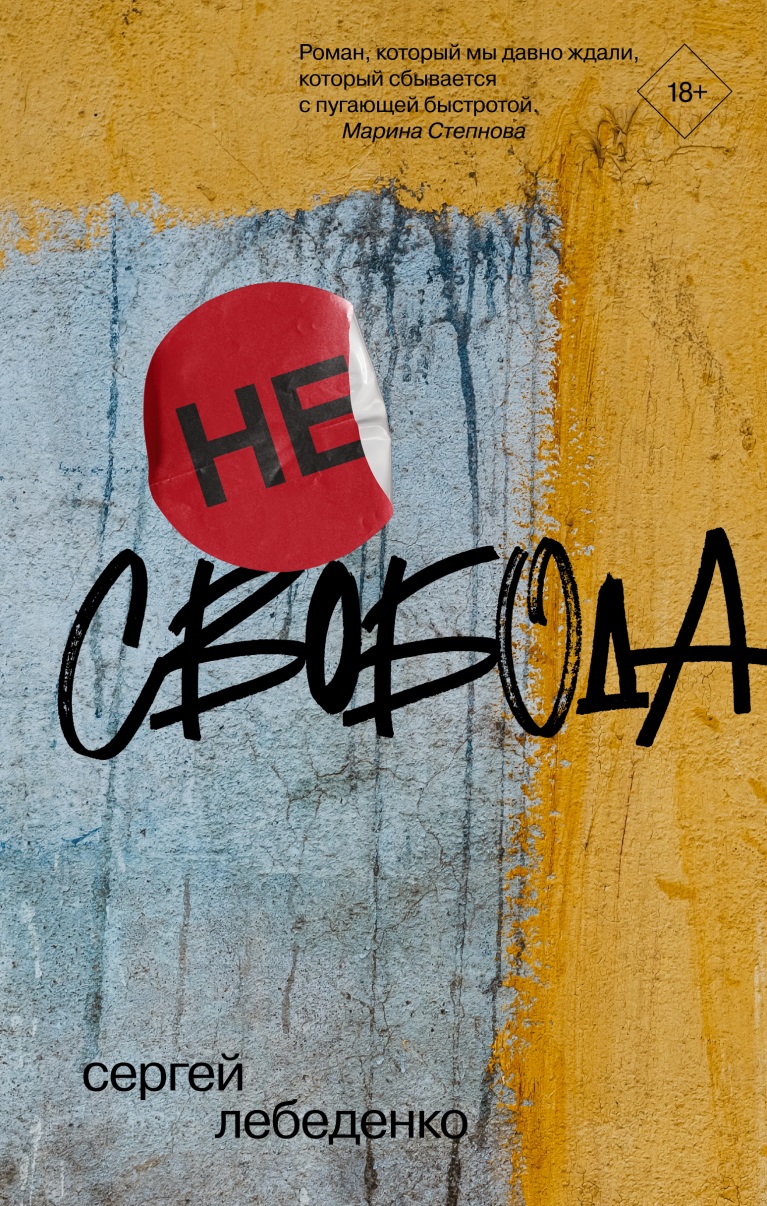 Журналист Олег мечтает о карьере адвоката и пишет репортажи из зала суда. Студентка Саша, чей отец после случайного задержания (проходил мимо митинга) попадает в колонию, разрабатывает планы его спасения. Судья Марина готовится стать председателем одного из московских судов, но внезапно ее жизнь тоже разрушает государственная машина...Судьбы всех троих объединит «театральное дело» — поле битвы силовиков, бизнесменов и чиновников за власть и контроль над умами. Политические интриги обеспечивают карьеры — и рушат жизни, а нелепая случайность запускает маховик насилия...«(не)свобода» — дебютный роман Сергея Лебеденко о сковывающей, но притягательной силе власти.
16+ 
84(2Рос=Рус)6
Л 86
Лурье, Олег Анатольевич. 
Зеркало над бездной [Текст] : роман-версия / Олег Лурье. - Москва : Яуза, 2022. - 349, [1] с. : фот. - (Исторические приключения).
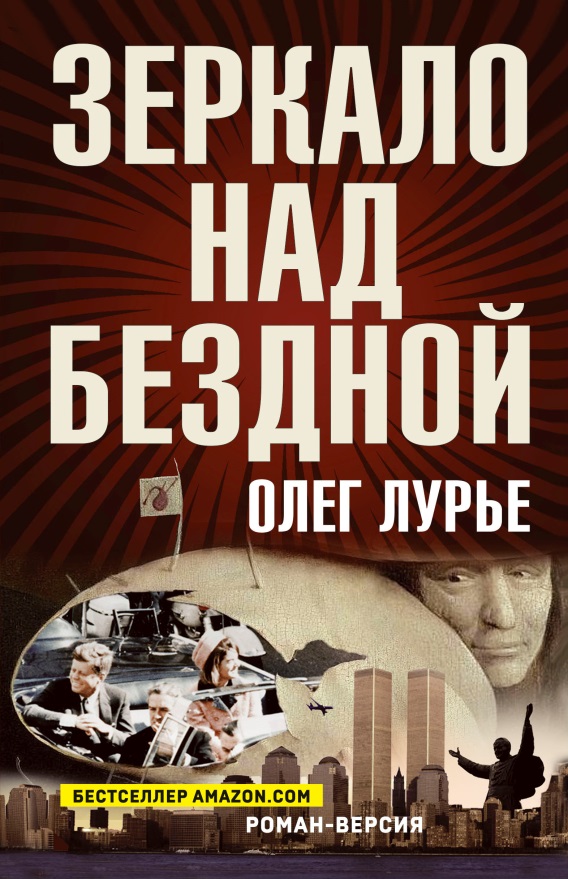 Книга основана на реальных и известных трагических событиях и опровергает официальные версии. Президент Кеннеди убит женщиной — профессиональным снайпером. Организатор терактов 11 Сентября 2001 года находился в 500 метрах от рушащихся небоскребов. Покушение на Римского Папу Иоанна Павла — прикрытие многомиллиардных банковских афер. Эти и другие глобальные преступления оказались связаны между собой. На вопросы, которые еще недавно считались риторическими, а порой запретными и опасными, отвечает роман-версия Олега Лурье. Персонажи и действующие лица реальны и узнаваемы — от больших политиков, миллиардеров, служителей Ватикана до лидеров национальных и международных преступных синдикатов.
16+ 
84(2Рос=Рус)6
М 26
Маринина, Александра. 
Шпаргалка для ленивых любителей истории. Короли и королевы Англии [Текст] / Александра Маринина. - Москва : Эксмо, 2022. - 445, [1] с.
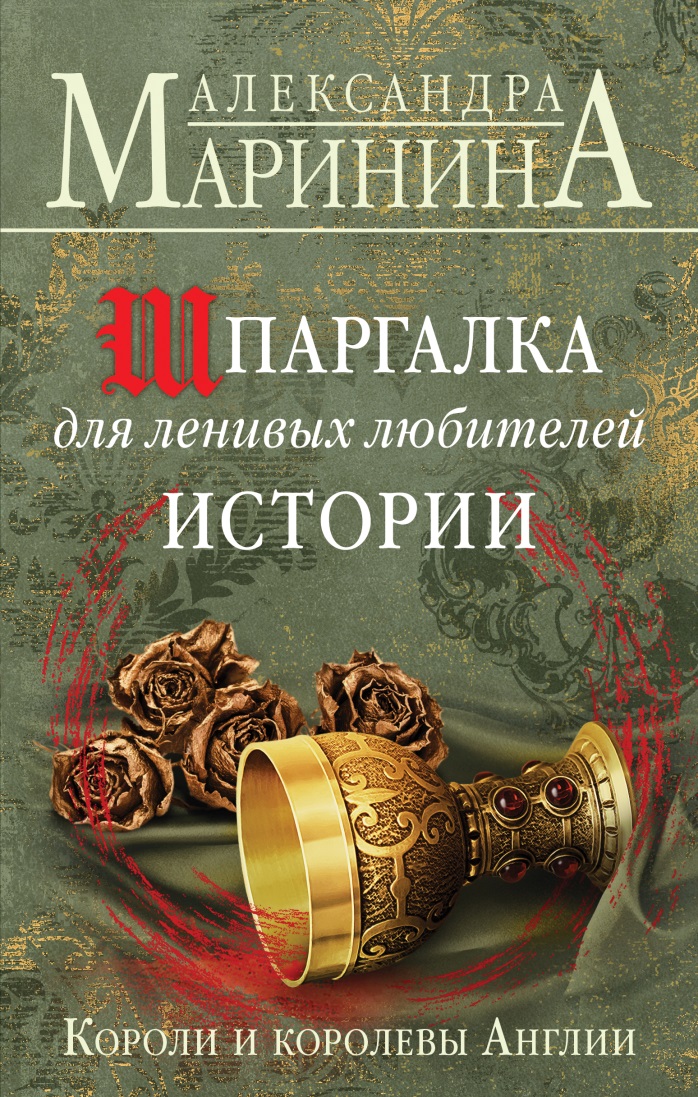 Первая книга в необычном для Александры Марининой жанре — популярной истории. Новый остроумный взгляд на исторических персонажей, знакомых по любимым романам и кинофильмам. Живописная панорама английской истории от Вильгельма Завоевателя до Елизаветы Второй. Жизнь правителей Англии красочно описана как увлекательный психологический сериал: в стиле драмы, триллера или комедии, в зависимости от тех ролей, которые сыграли знаменитые личности.
16+ 
84(2Рос=Рус)6
М 54
Метлицкая, Мария. 
Все, что мы когда-то любили [Текст] : [сборник] / Мария Метлицкая. - Москва : Эксмо, 2022. - 314, [2] с. - (Женские судьбы. Уютная проза Марии Метлицкой).
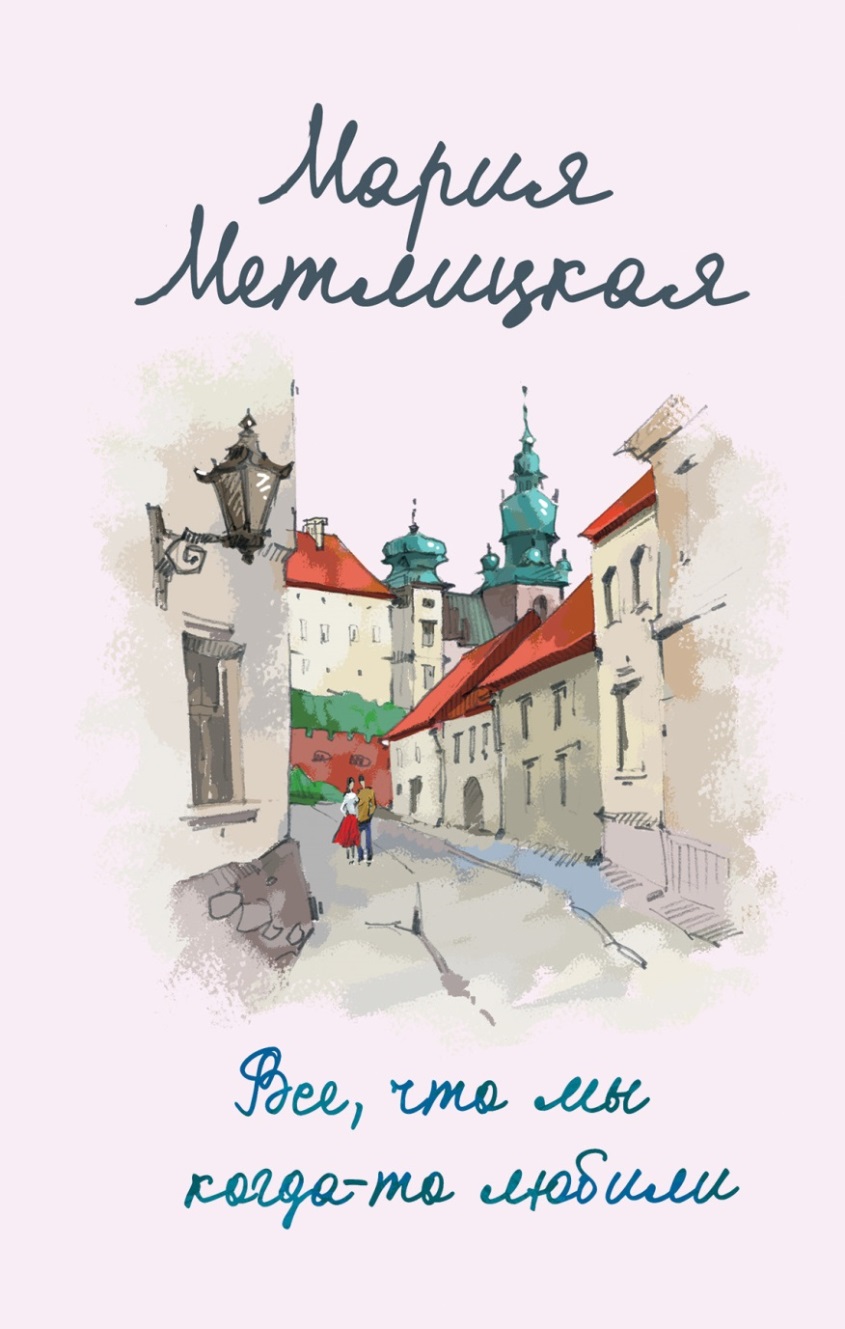 История Марека и Анны не похожа ни на какую другую. Это история надежды, отчаяния и — бесконечной любви. Пожилой, импозантный господин и немолодая женщина сидят за столиком ресторана в дорогом спа-отеле с видом на Карпатские горы. Кто они? Супруги со стажем? Бывшие любовники? Они встречаются раз в год — она приезжает из Кракова, он прилетает из Израиля. Им есть что рассказать друг другу, а главное — о чем помолчать. Потому что когда-то они были супругами и, казалось, ничто не сможет разлучить их. Но так получилось, что горе выжгло любовь. Но, как оказалось, на этом не закончился их роман. Просто они перевернули страницу и открыли новую главу.
16+ 
84(2Рос=Рус)6
М 69
Михалкова, Елена Ивановна. 
Лягушачий король [Текст] : роман / Елена Михалкова. - Москва : АСТ, 2021. - 446, [1] с. - (Новый настоящий детектив Елены Михалковой).
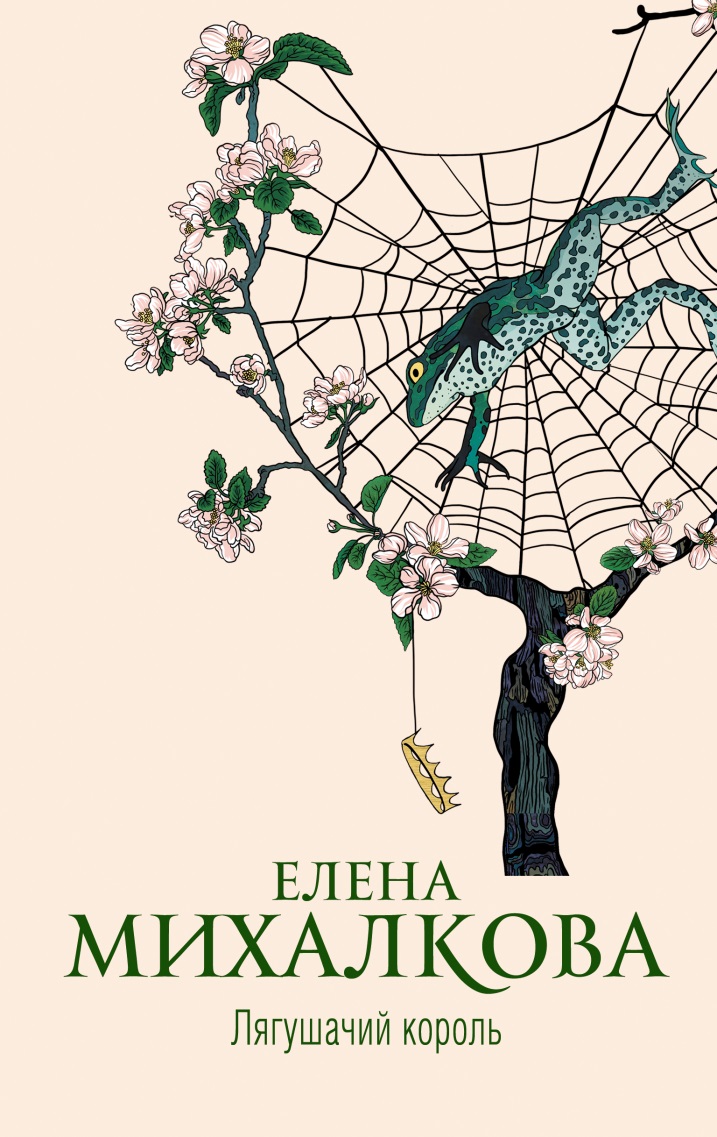 «Лягушачий принц выбирает себе жену. Она должна быть молчалива. Покорна. Должна уважать старых жаб. Что ее ждет, если она ослушается: гнилая трясина или корона из лилий? Выйди замуж за принца — и узнаешь.»
В руки детективов Макара Илюшина и Сергея Бабкина попадает странная книга. Реальные истории описаны в ней или это плод больной фантазии? И почему гибнут люди, имеющие к ней отношение? Новое расследование частных сыщиков — в романе Елены Михалковой «Лягушачий король».
12+ 
84(2Рос=Рус)6
М 69
Михайлов, Сергей Георгиевич. 
Дорога на Мангазею [Текст] : роман / Сергей Михайлов. - Москва : Вече, 2022. - 286, [1] с. - (Сибирский приключенческий роман).
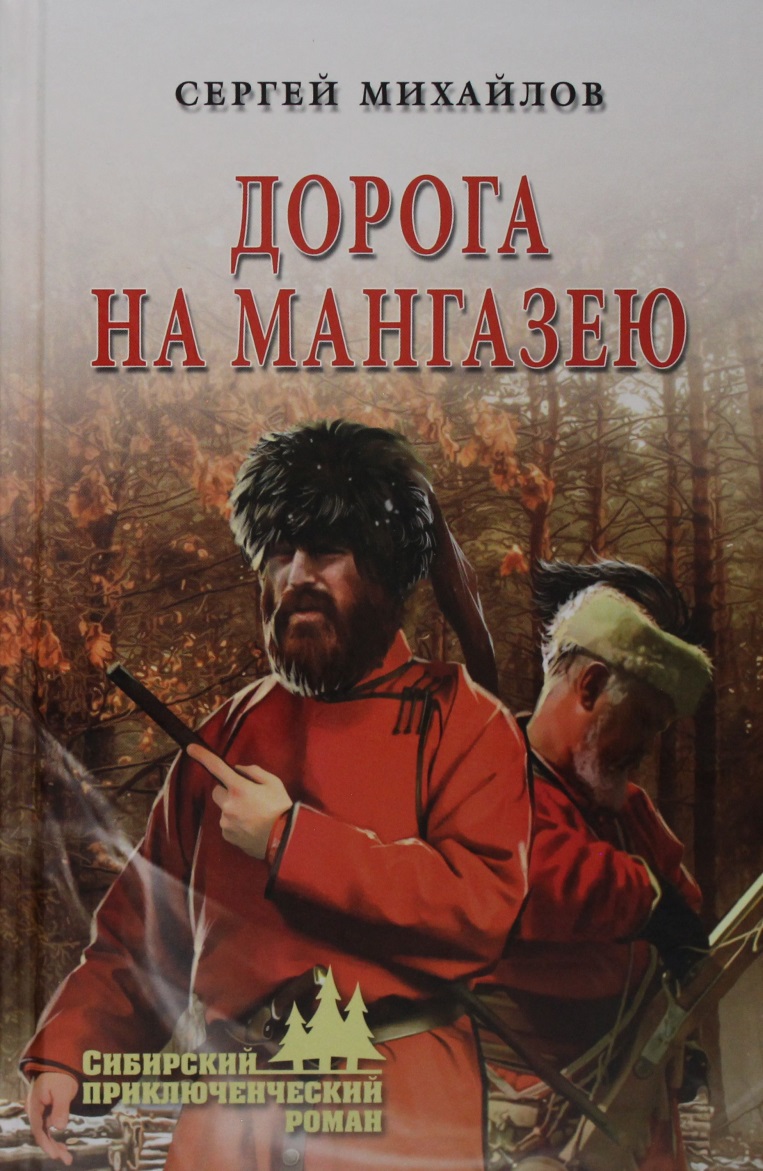 Конец XVI столетия. Продолжается освоение земель к востоку от Уральских гор, сказочно богатых пушниной. На российском престоле Борис Годунов, строящий замыслы активного продвижения русских в Сибирь. Летом 1600 года князь Шаховской во главе ста пятидесяти казаков направляется к северу по Оби на десяти судах. С приходом русских среди местных жителей самоедов начинается распря между сторонниками и противниками мирных отношений с ними. Тем временем князь Шаховской готовится к решительной схватке. А впереди долгий, тяжёлый путь к заветной цели — Мангазее...
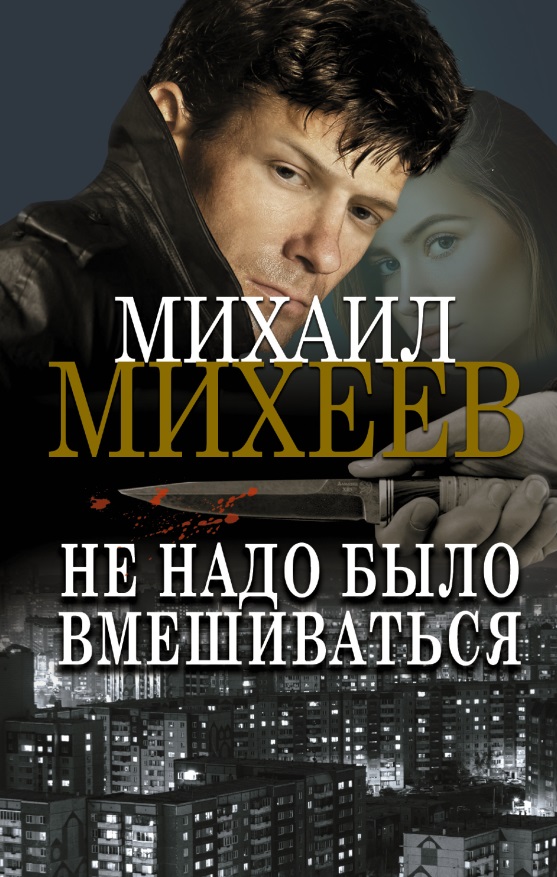 16+ 
84(2Рос=Рус)6
М 69
Михеев, Михаил Александрович. 
Не надо было вмешиваться [Текст] : роман / Михаил Михеев. - Москва : АСТ : Ленинград, 2022. - 349, [1] с. - (Призвание - сыщик! Лучшие детективы).
Если на ваших глазах кого-то убивают, не вмешивайтесь, проходите мимо. Ну а если вмешались, будьте готовы к неприятностям. Если же замешана еще и женщина, то неприятности будут крупные. Не испугались? Ну и правильно. Потому что даже в жизни офисного планктона должно быть место подвигу.
16+ 
84(2Рос=Рус)6
Н 56
Нестерова, Наталья. 
Бабушка на сносях [Текст] : роман / Наталья Нестерова. - Москва : АСТ, 2022. - 350, [1] с. - (Между нами, девочками. Истории Натальи Нестеровой).
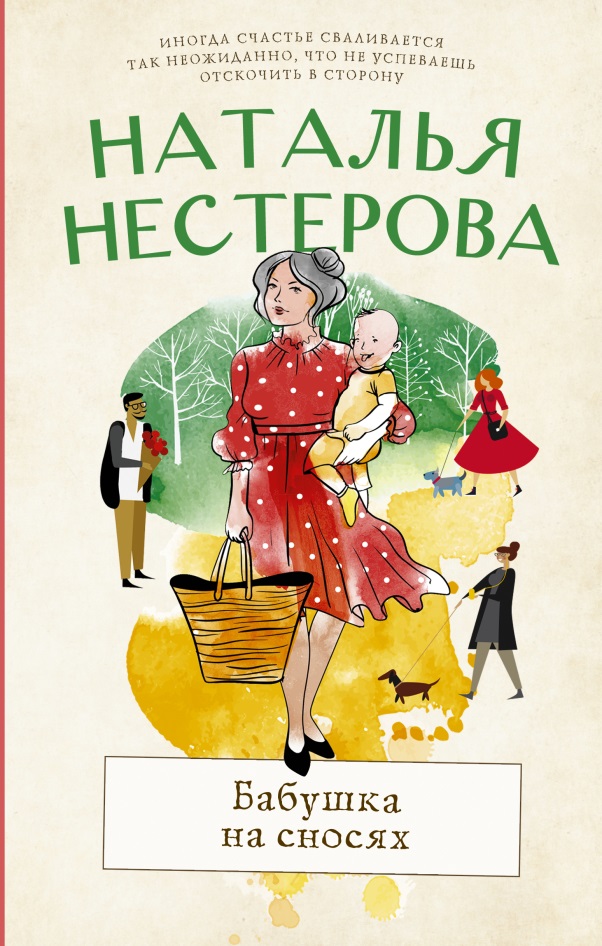 У Киры Анатольевны все идет ровно и без потрясений: муж, который живет отдельно, любимый мужчина, который не может уйти из семьи, прекрасный сын, обожаемая невестка и верная подруга, всегда готовая броситься на помощь. Оставалось ждать внука, который вот-вот порадует своим появлением на свет. Однако бабушка-красавица сама оказалась на сносях и вопреки здравому смыслу решила подарить себе дочь. Но что скажут родные и близкие, поймут ли ее? И Кира Анатольевна решила... исчезнуть из их жизни.
16+ 
84(2Рос=Рус)6
Н 56
Нестерова, Наталья. 
Кошки-мышки [Текст] : роман / Наталья Нестерова. - Москва : АСТ, 2022. - 317 с. - (Между нами, девочками. Истории Натальи Нестеровой).
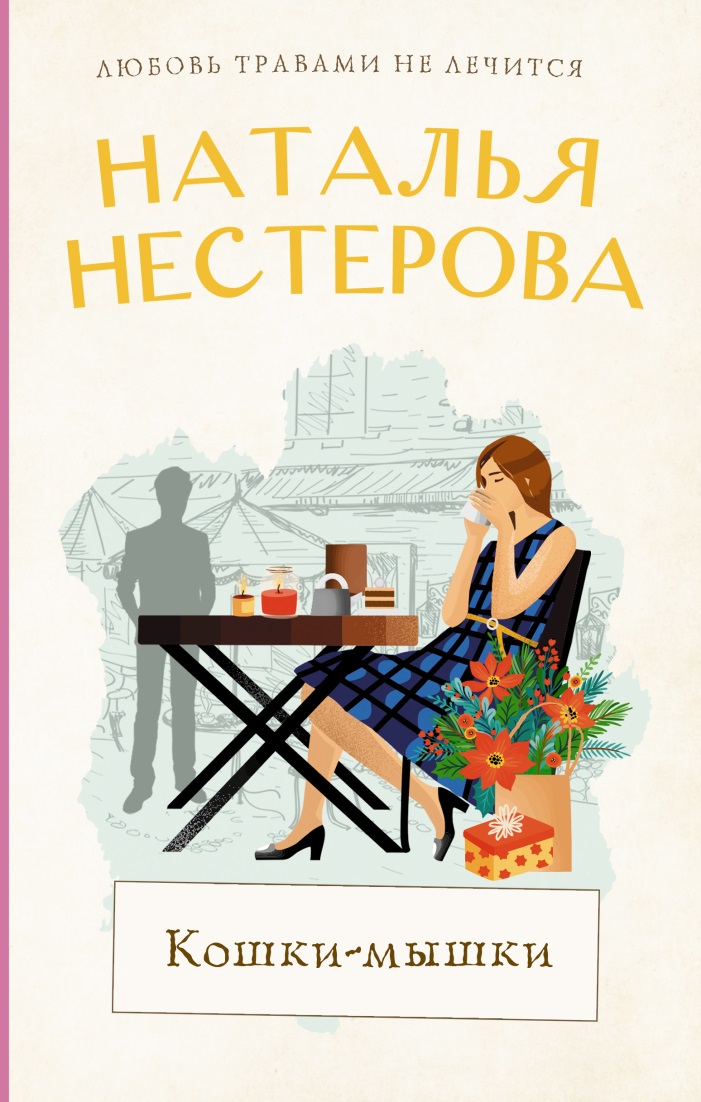 Кто сказал, что настоящие мужчины на дороге не валяются? Однажды на тропинке, ведущей к дому, Лида в грязной луже подобрала бесчувственного Максима. И вскоре вышла за него замуж. Их семья — загляденье! Оба красивые, умные, а теперь и обеспеченные — ценные специалисты в процветающих компаниях. Любимый сын, собственный дом, счастливый брак...Чего не хватает женщине, у которой, казалось бы, все есть? А не хватает ей того, о чем не расскажешь ни мужу, ни близкой подруге. Да и самой Лиде представить, как далеко заведет ее новая любовь, непросто. Верный Максим тоже не лыком шит; вдруг заявляет, что уходит к другой женщине. Кто та — другая? Не пора ли задаться вопросом, почему десять лет назад сдержанный Максим напился до положения риз и валялся в грязи? Из-за несчастной любви? И теперь та любовь вернулась?
16+ 
84(2Рос=Рус)6
Н 56
Нестерова, Наталья. 
Милое исчадие [Текст] : роман / Наталья Нестерова. - Москва : АСТ, 2021. - 285, [1] с.
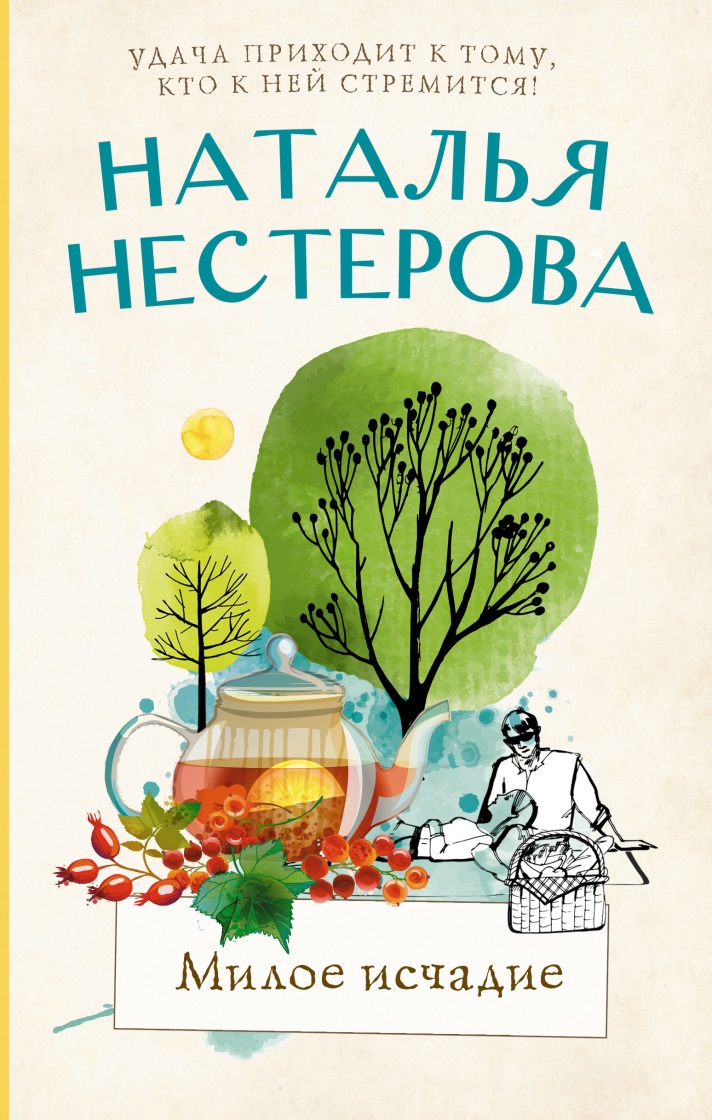 Жизнь Кати, как и у каждого подростка, это время мгновенных перемен и трудных исканий. Детство кончилось, началась юность. Катя стремится быть понятой друзьями и близкими, хочет, чтобы все признали её независимость и узнали, какая она талантливая и необыкновенная. А это очень-очень нелегко! И тогда она решает написать роман, ведь недаром её фамилия — Тургенева! Трогательная и смешная история о девушке, оказавшейся в водовороте неведомых ей ранее противоречий!
16+ 
84(2Рос=Рус)6
Н 56
Нестерова, Наталья. 
Татьянин дом [Текст] : роман / Наталья Нестерова. - Москва : АСТ, 2022. - 318 с. - (Между нами, девочками. Истории Натальи Нестеровой).
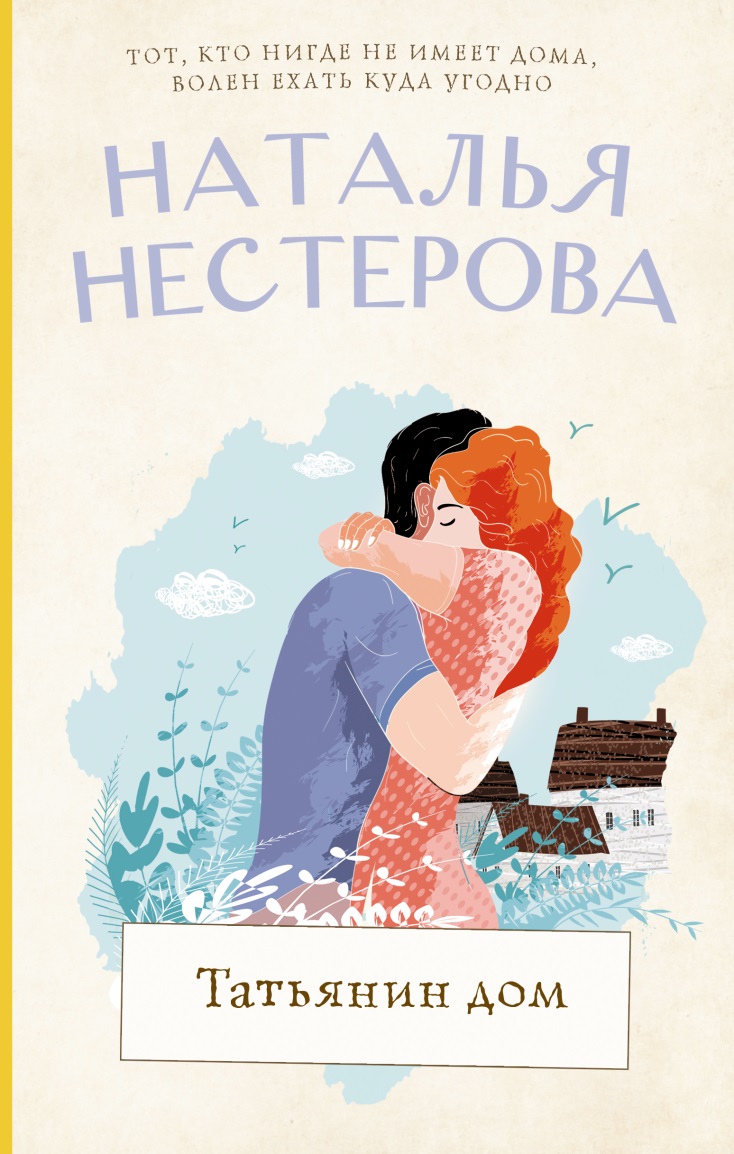 Уж очень странной была первая встреча! Девять из десяти мужчин после знакомства с Татьяной сбежали бы без оглядки — а Борис в эксцентричной хозяйке элитного особняка узнал женщину своей мечты. Но Борис женат, а Татьяна едва оправилась после ухода мужа, да и вращаются они в разных кругах. Одним словом, легче разойтись. Но тут в жизнь Татьяны вмешиваются представители криминального мира, и Борис не может остаться в стороне...
16+ 
84(2Рос=Рус)6
П 94
Пылаев, Валерий. 
Лицеист [Текст] : фантастический роман / Валерий Пылаев. - Москва : АСТ, 2022. - 316, [3] с
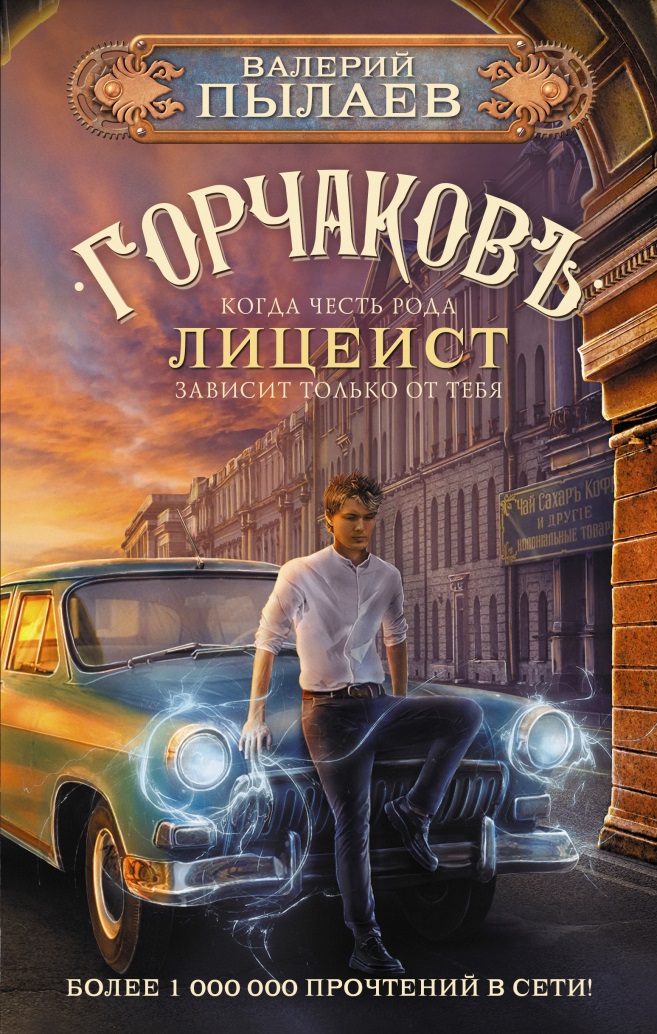 1967 год. Мир, где правит магия аристократов, рок-н-ролл звучит даже во дворце ее императорского величества, а отечественные «Волги» успешно сражаются на ночных улицах с американскими «Понтиаками». Очередная бешеная гонка по Санкт-Петербургу заканчивается трагедией. Врачи и целители, уже приговорившие юного князя Горчакова к смерти, списывают чудесное спасение на внезапно проснувшийся Дар. Но даже родовая магия не в силах объяснить, почему у парня полностью изменились привычки и вкусы... и откуда берутся странные сны о местах, в которых ему еще не приходилось бывать.
18+ 
84(2Рос=Рус)6
С 64
Сопикова, Анастасия Сергеевна. 
Тоска по окраинам [Текст] : рассказы / Анастасия Сопикова. - Москва : Редакция Елены Шубиной : АСТ, 2022. - 282, [2] с. - (Роман поколения).
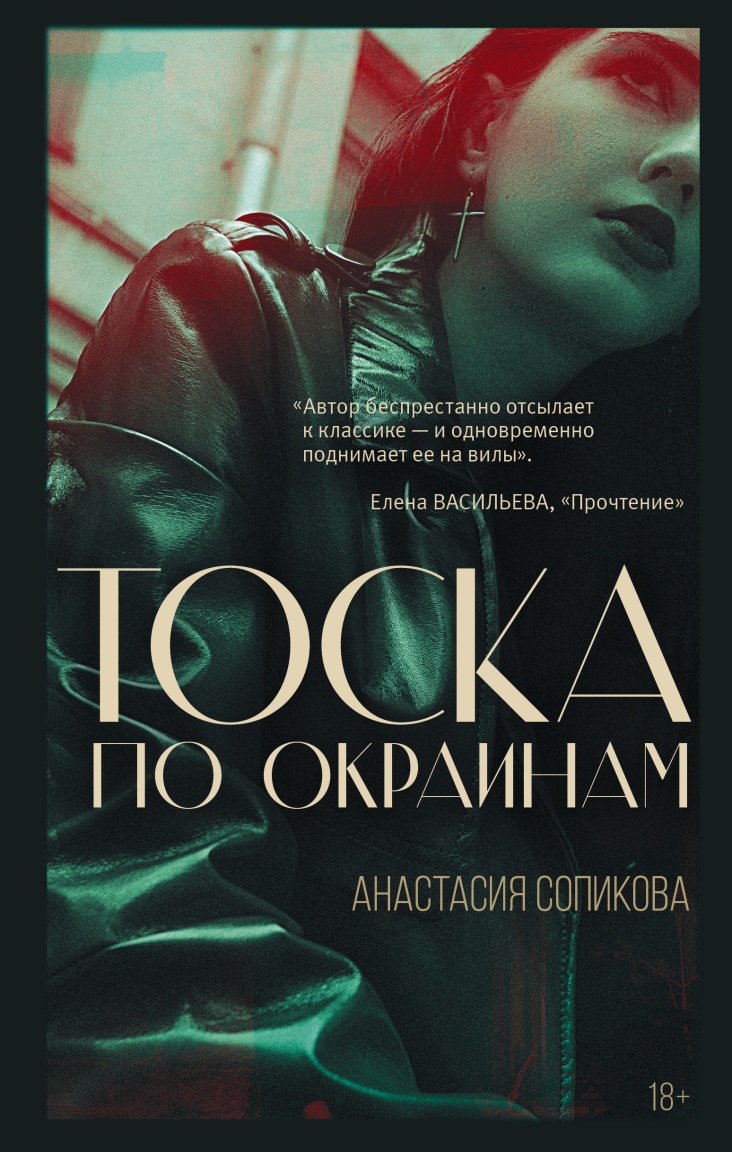 Пять историй из жизни девочки-девушки-женщины. «И никакого розового детства» в нищей провинции начала нулевых, подростковые опыты безответной любви и любви без ответа, переезд в столицу, первая работа и первое замужество... Главная героиня ребенком мечтает, как однажды вырастет и станет счастливой, — но взросление оборачивается разочарованием, ожидания оказываются далекими от реальности, а ненавистная прежде окраина, родной дом и детство превращаются в единственное место, по которому только и можно скучать.
16+ 
84(2Рос=Рус)6
Т 17
Тамоников, Александр Александрович. 
Атомный перебежчик [Текст] : роман / Александр Тамоников. - Москва : Эксмо, 2022. - 316, [1] с. - (Спецназ Берии).
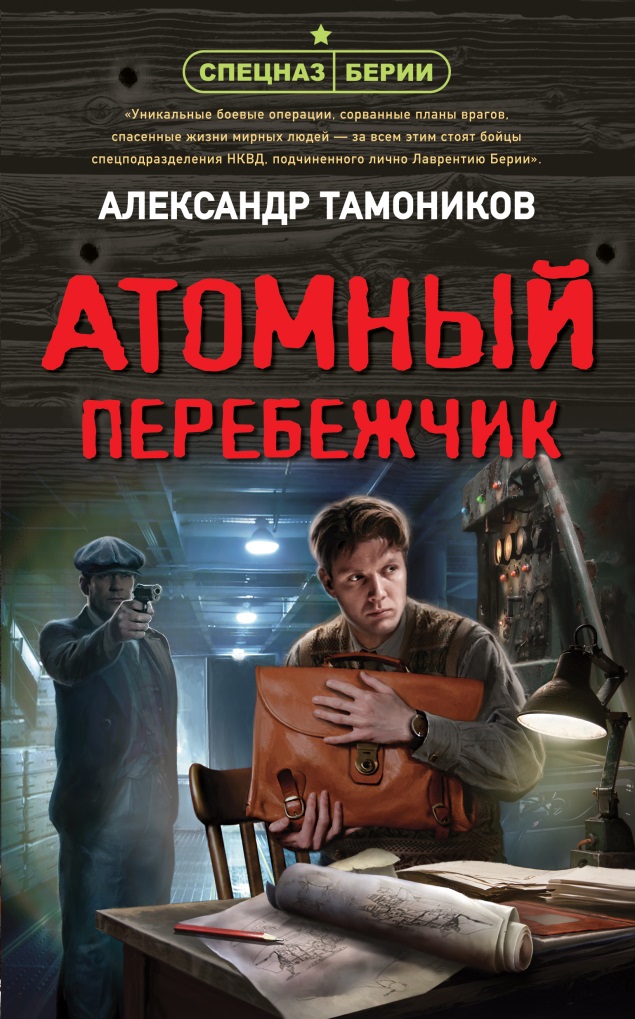 Роман о военном времени, о сложных судьбах и опасной работе неизвестных героев, вошедших в ударный состав «спецназа Берии».
1943 год. На территории Норвегии немцы начали разработку нового оружия небывалой разрушительной силы. По сведениям советской разведки, молодой ученый Венге, обладая секретной информацией, отказался участвовать в фашистском проекте и пытался бежать за границу. Группе майора Максима Шелестова поручено разыскать Венге и привлечь его к работе над новым оружием, но уже на стороне СССР. Одного разведчики не учли: на побережье Норвегии, куда по плану операции должна высадиться группа Шелестова, ей уже был приготовлен смертельно опасный сюрприз...
16+ 
84(2Рос=Рус)6
Т 17
Тамоников, Александр Александрович. 
Багровый переворот [Текст] : художественная лит-ра / Александр Тамоников. - Москва : Эксмо, 2022. - 317, [1] с. - (Спецназ КГБ).
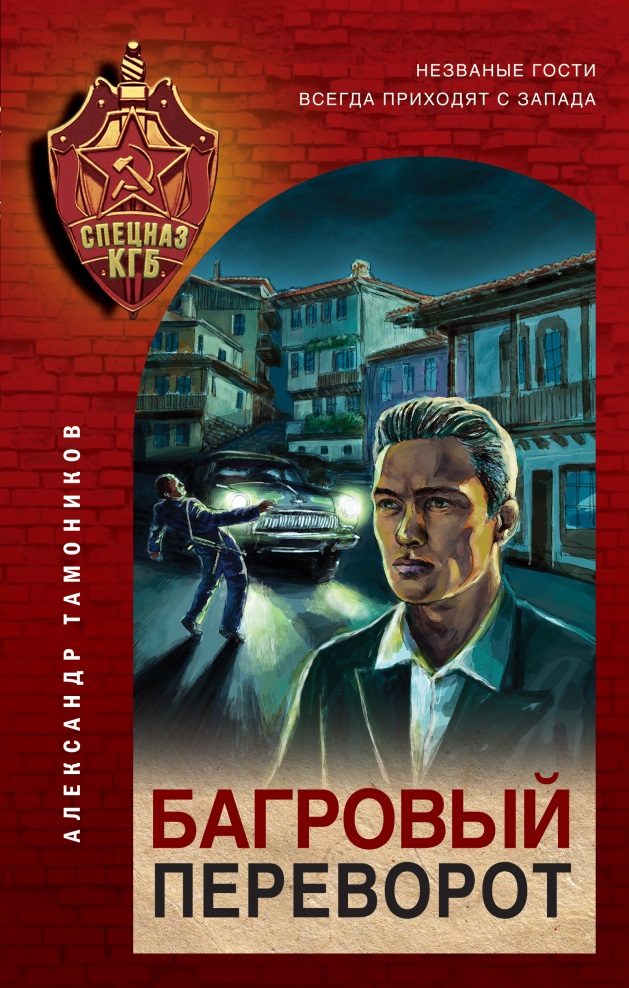 Роман о напряженной работе специалистов уникального подразделения КГБ. От мозгового штурма при подготовке секретной операции до реальной схватки с коварным противником в любой точке земного шара — путь, который по силам только мужественным и преданным своему делу профессионалам.
Середина 60-х годов. В руководстве Болгарии назревает раскол. Часть правящей верхушки стремится к реставрации сталинизма, ей противостоят те, кто выступает за независимость страны от советской идеологии. Конфликт изо всех сил подогревает ЦРУ США. Болгарские спецслужбы знают точную дату переворота, но никак не могут нейтрализовать главарей заговора. На помощь коллегам отправляется группа «Дон» майора Вячеслава Богданова. Чтобы подобраться к зачинщикам, требуется время. Но болгарские силовики неожиданно начинают действовать раньше срока. Богданов и его бойцы оказываются в ситуации, когда нужно срочно менять план всей операции...
16+ 
84(2Рос=Рус)6
Т 17
Тамоников, Александр Александрович. 
Кипящая переправа [Текст] : художественная лит-ра / Александр Тамоников. - Москва : Эксмо, 2022. - 315, [2] с. - (Фронтовая разведка 41-го. Боевая проза Тамоникова).
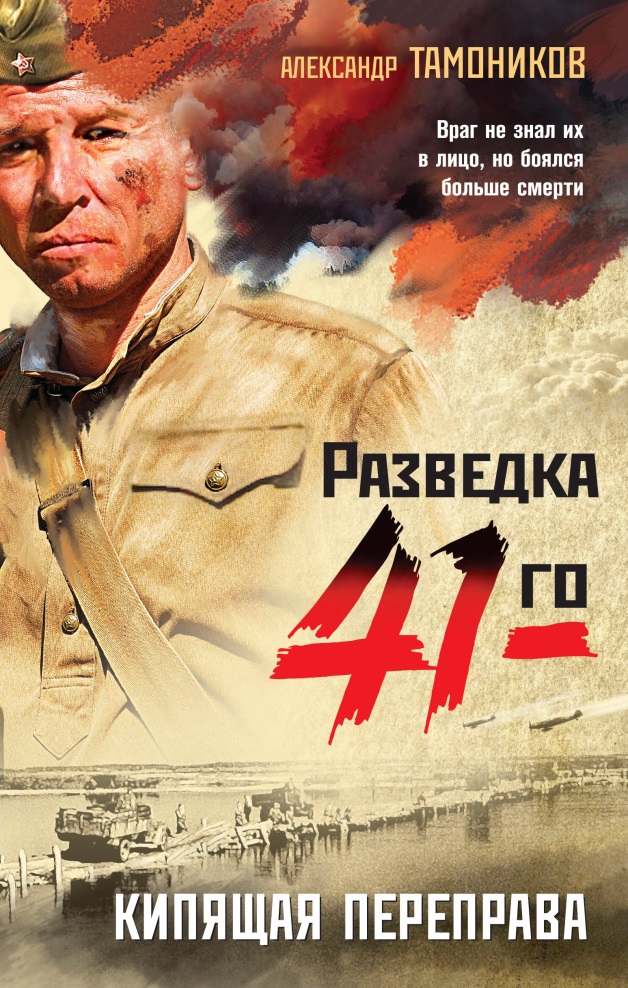 Боевые романы о ежедневном подвиге советских фронтовых разведчиков. Поединок силы и духа, когда до переднего края врага всего несколько шагов. Подробности жестоких боев, о которых не рассказывают даже ветераны — участники тех событий.
1942 год. Накануне Ржевско-Сычевской операции группе разведчиков капитана Глеба Шубина поручено выяснить, где находятся узлы обороны противника и его минные поля. Скрытно переправившись через реку, бойцы выходят к укрепленной линии немецкой обороны. Чтобы преодолеть неприступные позиции, Шубин идет на хитрость: он направляется к ближайшему населенному пункту, переодевшись в немецкую форму. Там он сталкивается с начальником корпусной разведки немцев, который поначалу не распознает в незнакомце советского диверсанта. Ни капитан Шубин, ни уверенный в себе немец не знают, что эта случайная встреча станет роковой для них обоих...
16+ 
84(2Рос=Рус)6
Т 17
Тамоников, Александр Александрович. 
Посылка для генерала [Текст] : художественная лит-ра / Александр Тамоников. - Москва : Эксмо, 2022. - 315, [2] с. - (СМЕРШ - спецназ Сталина).
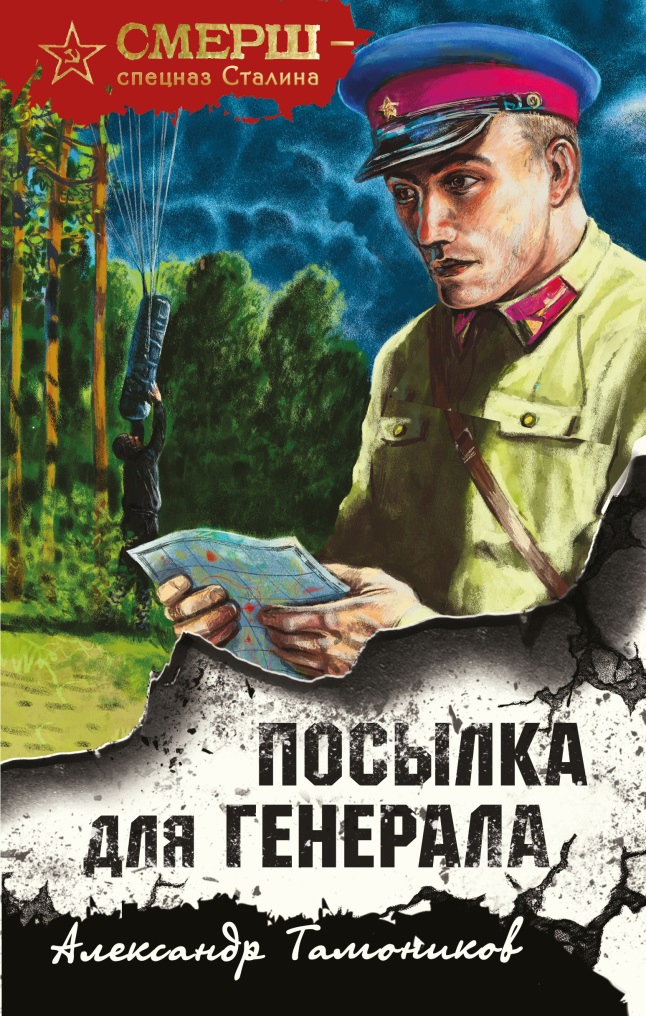 1943 год. Накануне операции под Курском советское командование готовит отвлекающий рейд по тылам противника. Задачу должен выполнить механизированный корпус генерала Максимова. Накануне операции наши разведчики перехватывают контейнер с немецкими документами, подготовленными на имя Максимова. Что это — умелая провокация или генерал действительно предатель? Разобраться в ситуации поручено группе СМЕРШ майора Ивана Бурова. Оперативники прибывают на место в тот момент, когда странным образом из окружения опального генерала исчезают несколько офицеров...
«Смерть шпионам!» (СМЕРШ) — это короткое и беспощадное название носило особое подразделение НКВД, подчинявшееся И. Сталину. Созданное в годы войны, оно состояло из проверенных в бою, честных и бесстрашных офицеров Красной Армии. СМЕРШа боялись все — и фашистские лазутчики, готовящие диверсии в наших боевых порядках, и гитлеровские приспешники, действующие в глубоком советском тылу. Враг знал: если на его след напали бойцы сталинского спецназа, справедливого и скорого суда не избежать.
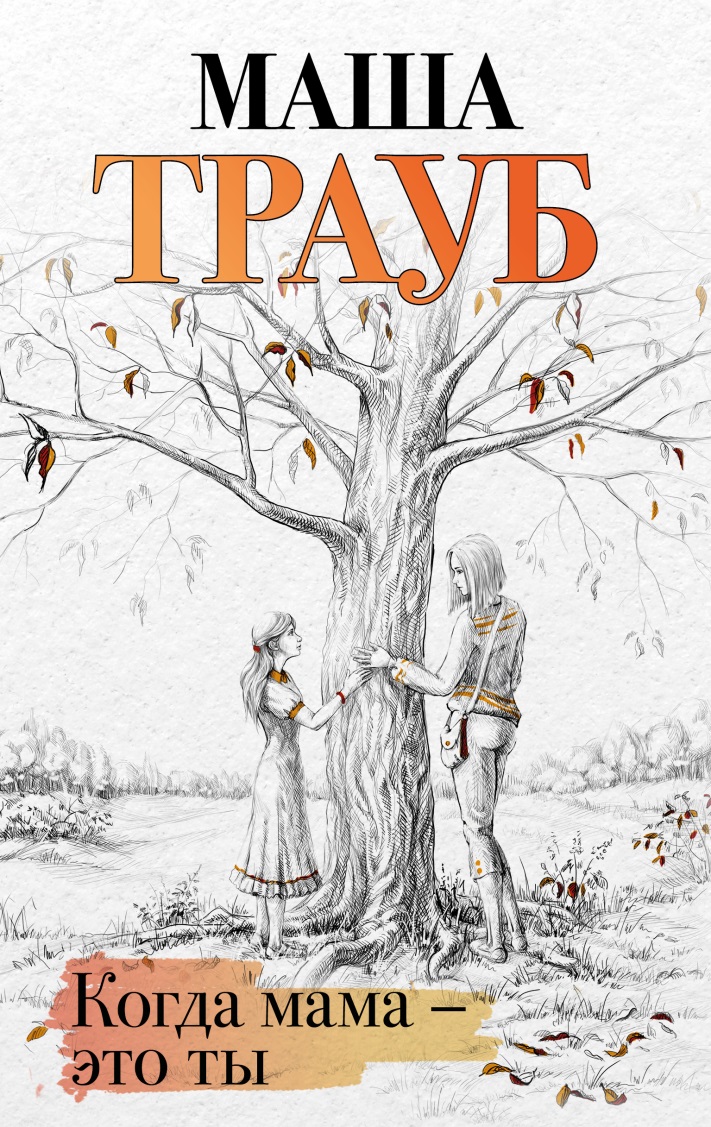 16+ 
84(2Рос=Рус)6
Т 65
Трауб, Маша. 
Когда мама - это ты [Текст] : художественная лит-ра / Маша Трауб. - Москва : Эксмо, 2022. - 316, [1] с
В этой книге вы найдете всё, за что цените Машу Трауб: легкий слог, мгновенный переход от комического к трагическому, героев, которые и похожи на ваших друзей и родных, и чем-то неуловимо отличаются от всех остальных людей. «Когда мама — это ты», которую сама автор определяет как «коллекцию маленьких историй о больших чувствах», густо заселена персонажами: вот маленькая девочка, которая не понимает разницу между твердым и мягким знаками, вот повариха из пионерлагеря, у которой сердце давно покрылось коростой; вот девочка из номенклатурной семьи, которую родители прислали в лагерь «для социализации», и ее подружка, которую те же родители выбрали на роль приживалки. Маша перемещает нас из эпохи в эпоху — от советских времен до нынешних, выводя на сцену одного героя за другим, заставляя нас сопереживать и возмущаться. И неизменно восхищаться талантом автора — непревзойденной рассказчицы, подмечающей в обычной жизни то, что скрыто для других.
16+ 
84(2Рос=Рус)6
Т 78
Трусевич, Елизавета [Сергеевна]. 
Тайна страны шедевров [Текст] : роман / Елизавета Трусевич. - Москва : АСТ, 2022. - 189, [2] с. - (Городская проза).
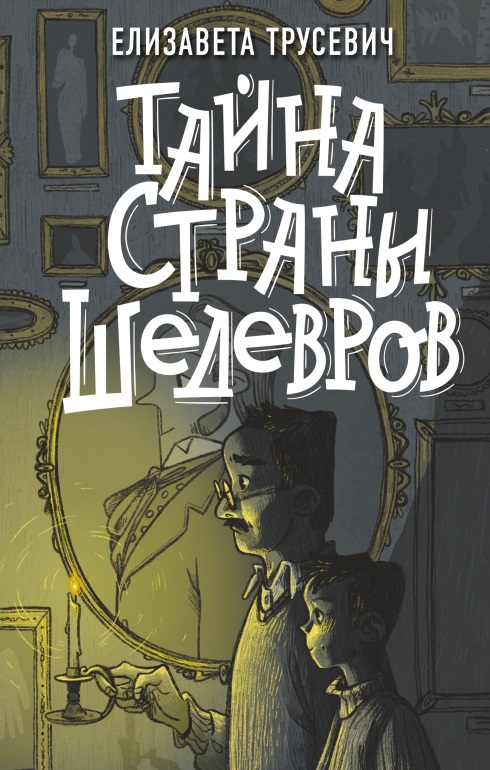 Герои романа — московский школьник Степа, переживающий развод родителей, и его отец — неожиданно попадают в страну несозданных шедевров. В этой стране существуют полки с книгами, которые не успели сочинить Пушкин и Лермонтов; в галерее висят картины, которые задумали, но не успели написать Рафаэль и Айвазовский; в кинотеатрах показывают фильмы, которые не успел снять Чаплин... Города удивительной страны застроены архитектурными шедеврами, которые не успели создать Баженов и Леду. Страной несозданных шедевров управляют древнегреческие Музы — а как же иначе? Не без их влияния и героям, и читателям становится ясно, что каждая семья — это тоже прекрасный, единственный в своем роде шедевр, который надо беречь, а то и спасать. Последнее удается родителям Степы. Автор надеется, что и читателям.
16+ 
84(2Рос=Рус)6
Ш 14
Шавалиева, Сания. 
Желтый ценник [Текст] : роман / Сания Шавалиева. - Москва : АСТ, 2022. - 253, [2] с. - (Городская проза).
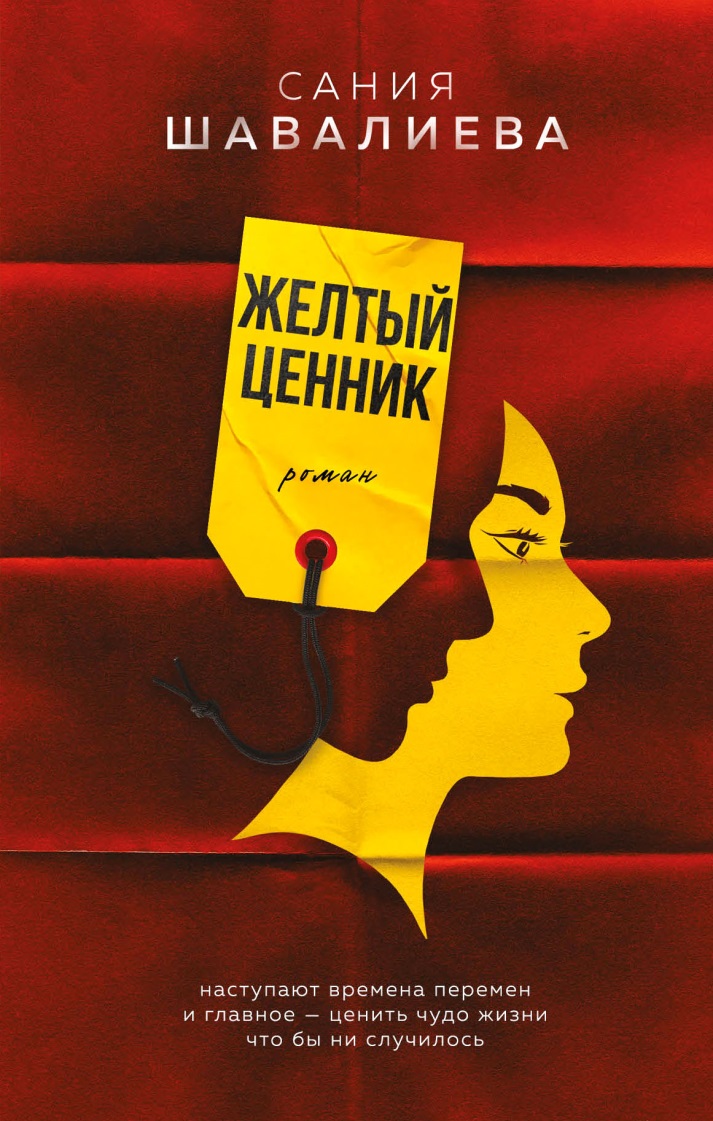 Главная героиня этого щедрого на детали романа — молодая и прямодушная женщина Ася — выбивается из сил, пытаясь обустроить семейный быт. Она хлопотлива и добра, у нее все получается. Но наступают времена перемен: умирает мать, сгорает завод, Ася и её муж Руслан остаются без работы, а усилиями скандальной соседки — и без квартиры. Чтобы прокормить детей, героиня оказывается на провинциальном рынке и окунается в мир предпринимательства, который ей чужд. Автобус с челночниками грабят бандиты, приключения и злоключения сыплются, как из рога изобилия, а любовь к семье, ради которой Ася идет на жертвы... не грозят ли ей какие-то иные, более коварные опасности? Цепкая, острая, сверх-реалистичная, очень правдивая проза о «лихих девяностых» проникает прямо в сердце, заставляя нас жалеть всех. Удивляться человеческой стойкости, досадовать на глупость и смеяться над нелепыми ситуациями. И главное — ценить чудо жизни. Что бы ни случилось.
18+ 
84(2Рос=Рус)6
Х 12
Хаан, Ашира. 
Одноклассники бывшими не бывают [Текст] : роман / Ашира Хаан. - Москва : Эксмо, 2022. - 348, [2] с.
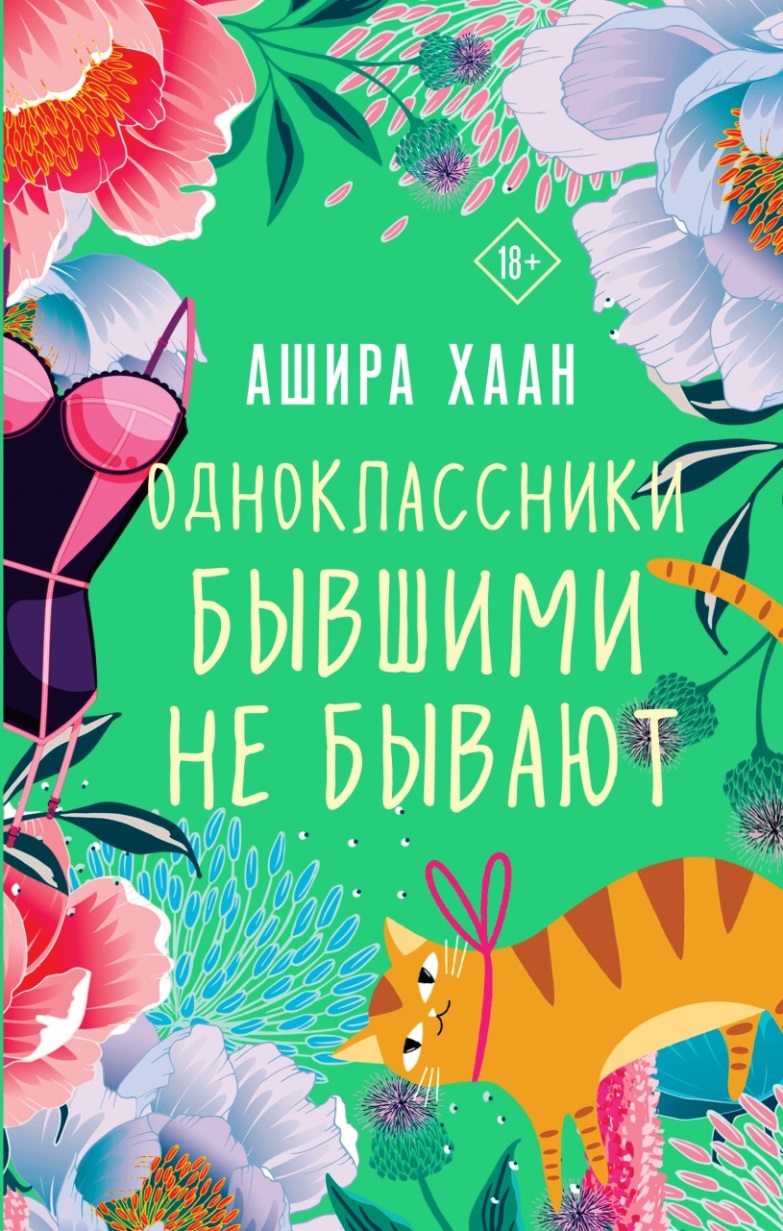 «Одноклассники бывшими не бывают» — это увлекательный роман Ашири Хаан о непростых отношениях между бывшими одноклассниками, которые спустя много лет вновь сталкиваются на встрече выпускников. Чувства Риты вспыхивают с новой силой, но она больше не та наивная девчонка, безвольно таскающаяся за парнем — странноватым и таким привлекательным. Она повзрослела, пережила личную трагедию и теперь готова расправить крылья, чтобы наконец начать жить. Писательница Ашира Хаан создала чувственную и трепетную историю о любви, наполненную эмоциями, которая никого не оставит равнодушным.
16+ 
84(2Рос=Рус)6я43
Н 52

Необыкновенное обыкновенное чудо [Текст] : сборник / Н. Абгарян, Д. Алавидзе, К. Арутюнова [и др.] ; Фонд Хабенского. - Москва : АСТ, 2021. - 314, [1] с. - (ОДОБРЕНО РУНЕТОМ. Подарочное).
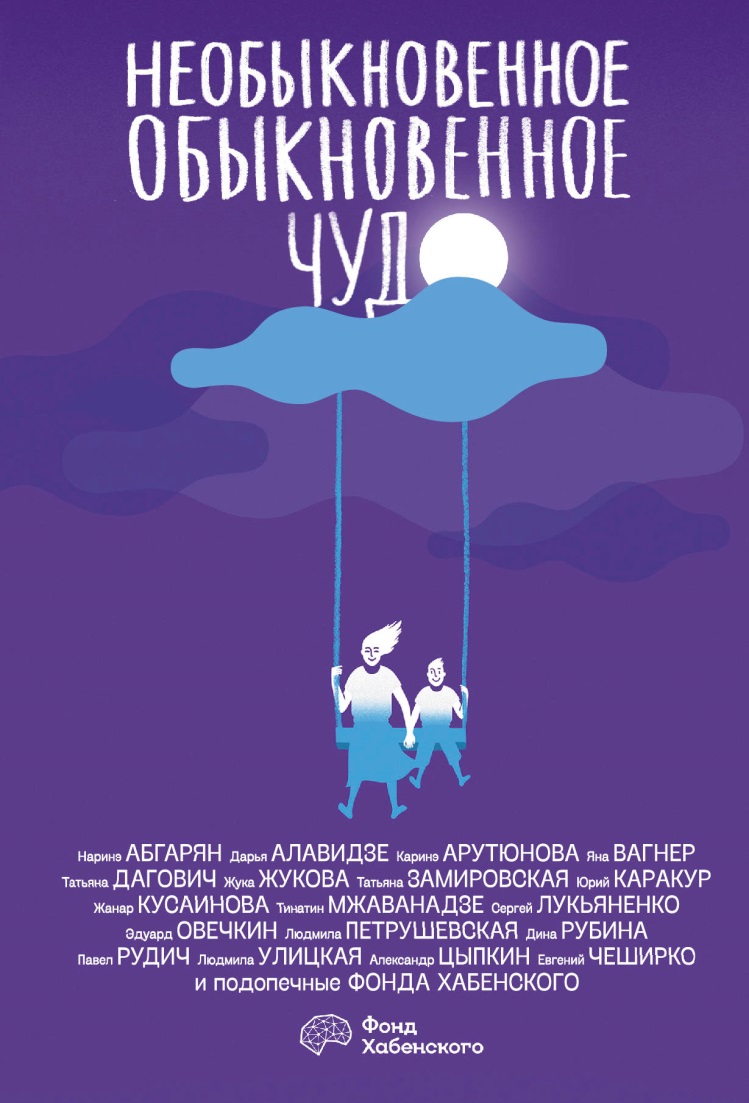 "Необыкновенное обыкновенное чудо" — совместный проект Издательской группы "АСТ" и Благотворительного Фонда Константина Хабенского. Лучшие авторы, пишущие на русском языке: Людмила Петрушевская, Дина Рубина, Людмила Улицкая, Марина Степнова, Наринэ Абгарян, Яна Вагнер, Татьяна Замировская, Сергей Лукьяненко, Эдуард Овечкин, Александр Цыпкин и другие современные писатели — предоставили свои рассказы для публикации в этом сборнике. "В этой действительно уникальной книге собраны рассказы подопечных нашего Фонда вместе с историями популярных писателей. Мы в Фонде уже давно хотели подарить детям возможность попробовать себя в роли литераторов и рады, что знаменитые авторы согласились вместе с нами поучаствовать в такой невероятно трогательной истории". Константин Хабенский "Если вы откроете эту книгу, то случится чудо, и не только потому что чудесные истории войдут в вашу жизнь, а потому что мы сможем помочь ребятам, которым это сегодня наиболее необходимо. Удивительный проект, в котором сочетаются замечательная литература и благородная цель".
18+ 
84(2Рос=Рус)6
Ш 18
Шалашова, Александра Евгеньевна. 
Выключить мое видео [Текст] : роман / Александра Шалашова. - Москва : АСТ : Редакция Елены Шубиной, 2021. - 410, [1] с. - (Роман поколения).
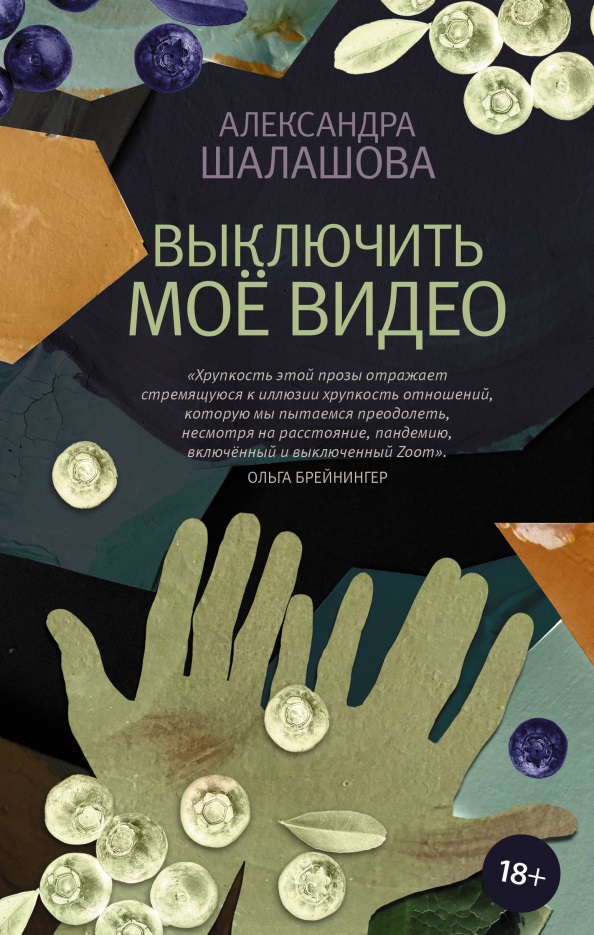 События романа «Выключить моё видео» охватывают период карантина 2020 года: хроника пандемии глазами обычных московских школьников и учителей. Дистанционное обучение, видеоконференции в «Zoom», общение — в чатах... Подростки вынуждены перенести свою жизнь в онлайн — но надолго ли? И вот молодое, острое, хрупкое и тонко чувствующее прорывается на поверхность сквозь все запреты, а страсть и смерть оказываются сильнее режима самоизоляции.